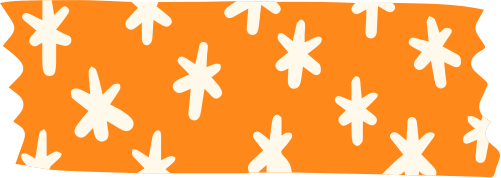 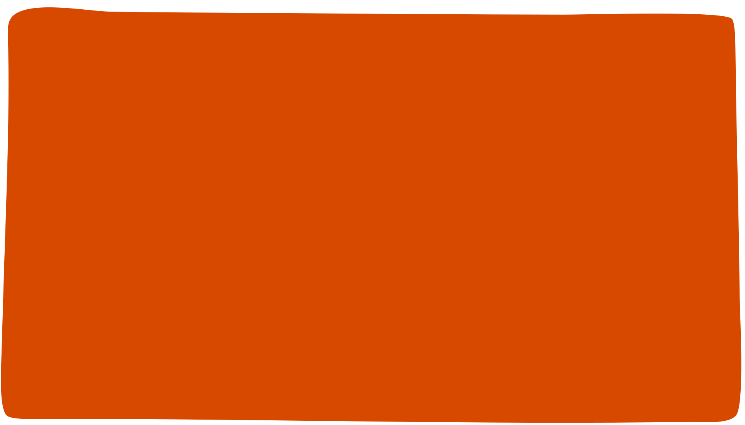 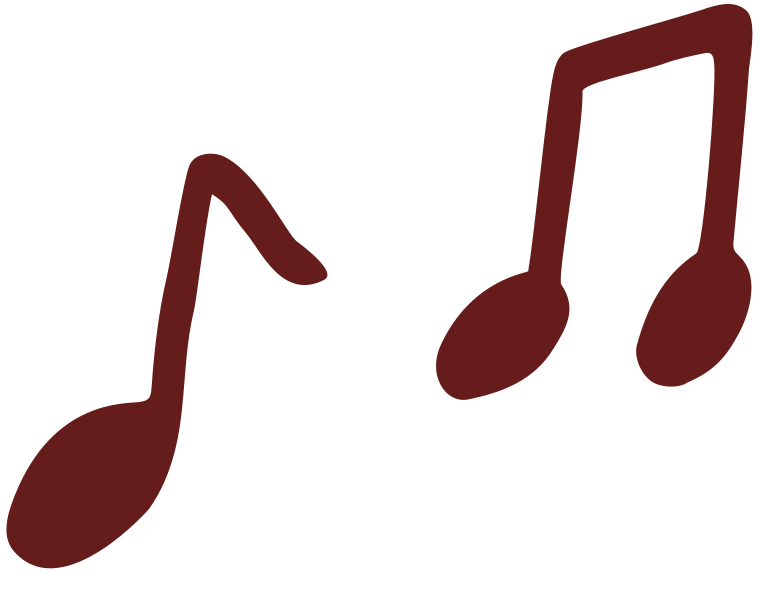 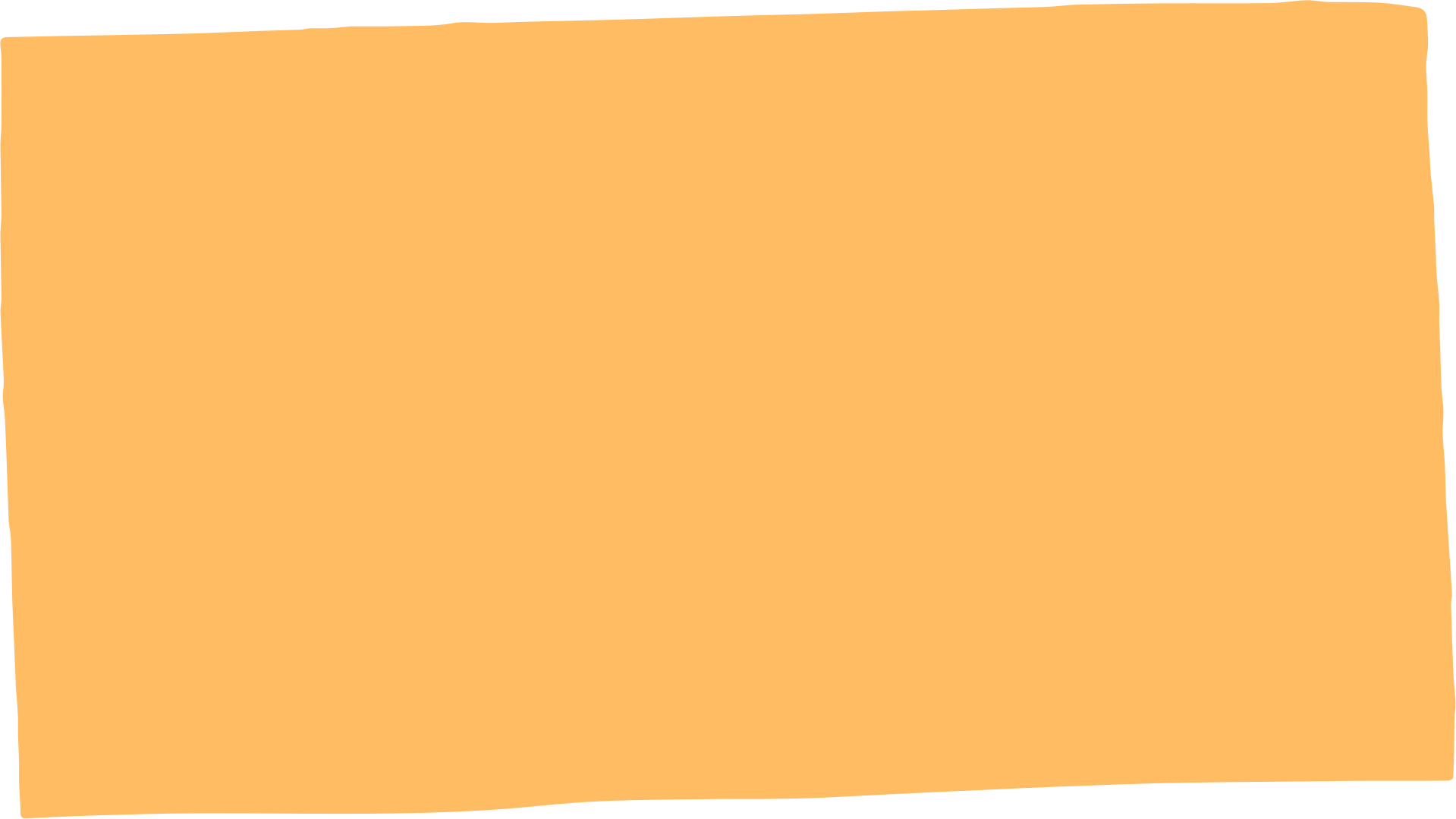 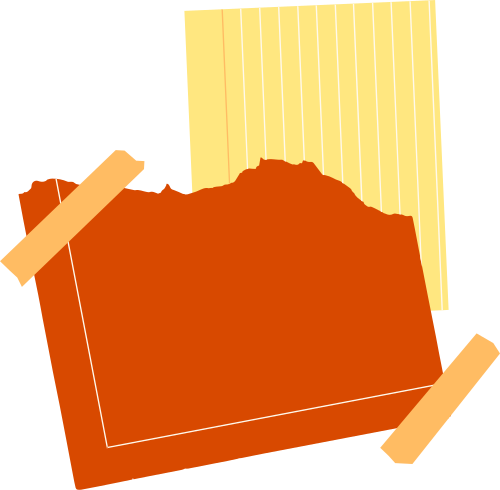 CHÀO MỪNG CÁC EM ĐẾN VỚI BUỔI HỌC NGÀY HÔM NAY!
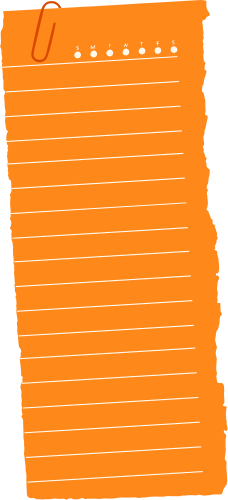 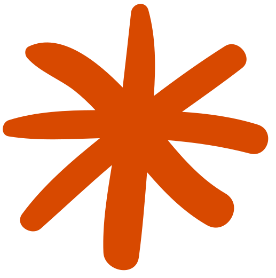 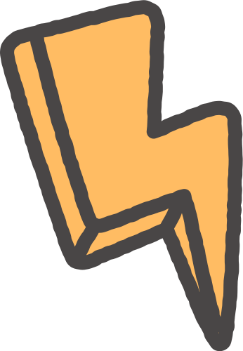 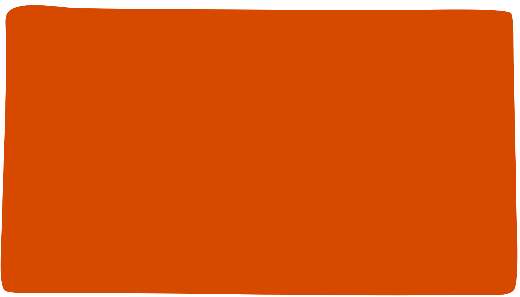 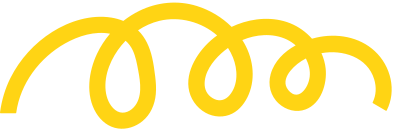 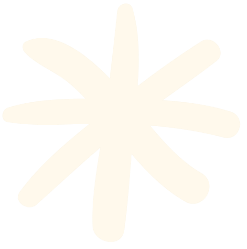 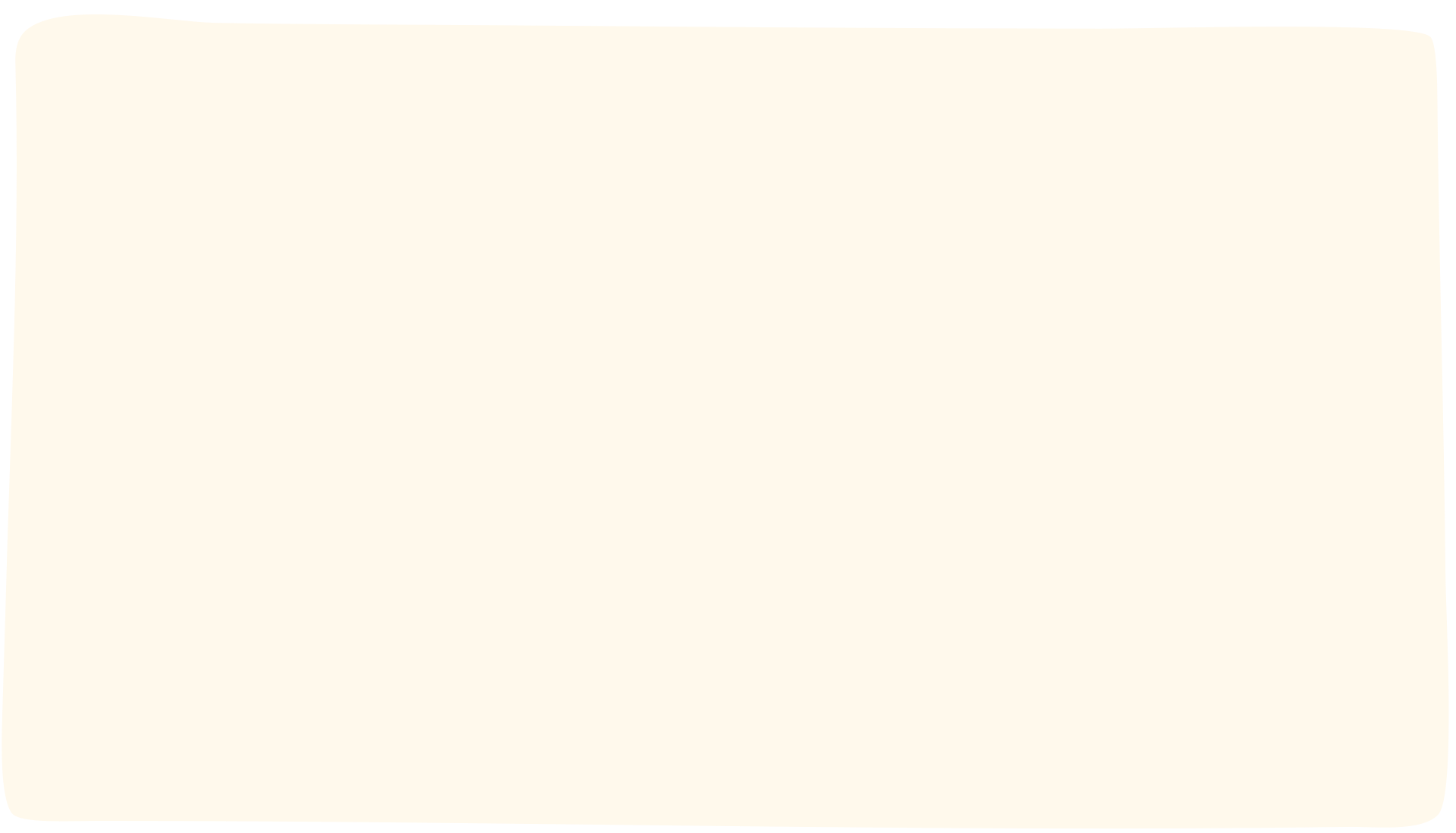 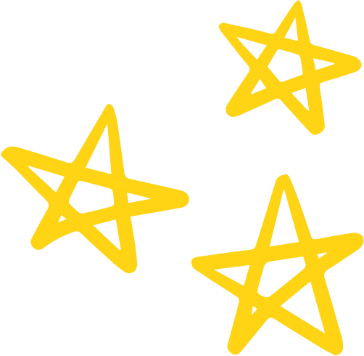 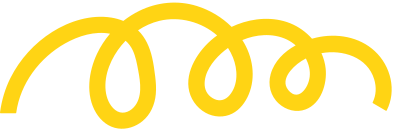 KHỞI ĐỘNG
Khi học sử dụng máy tính, em đã sử dụng chuột. Nhưng em đã thao tác thành thạo với chuột chưa?
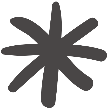 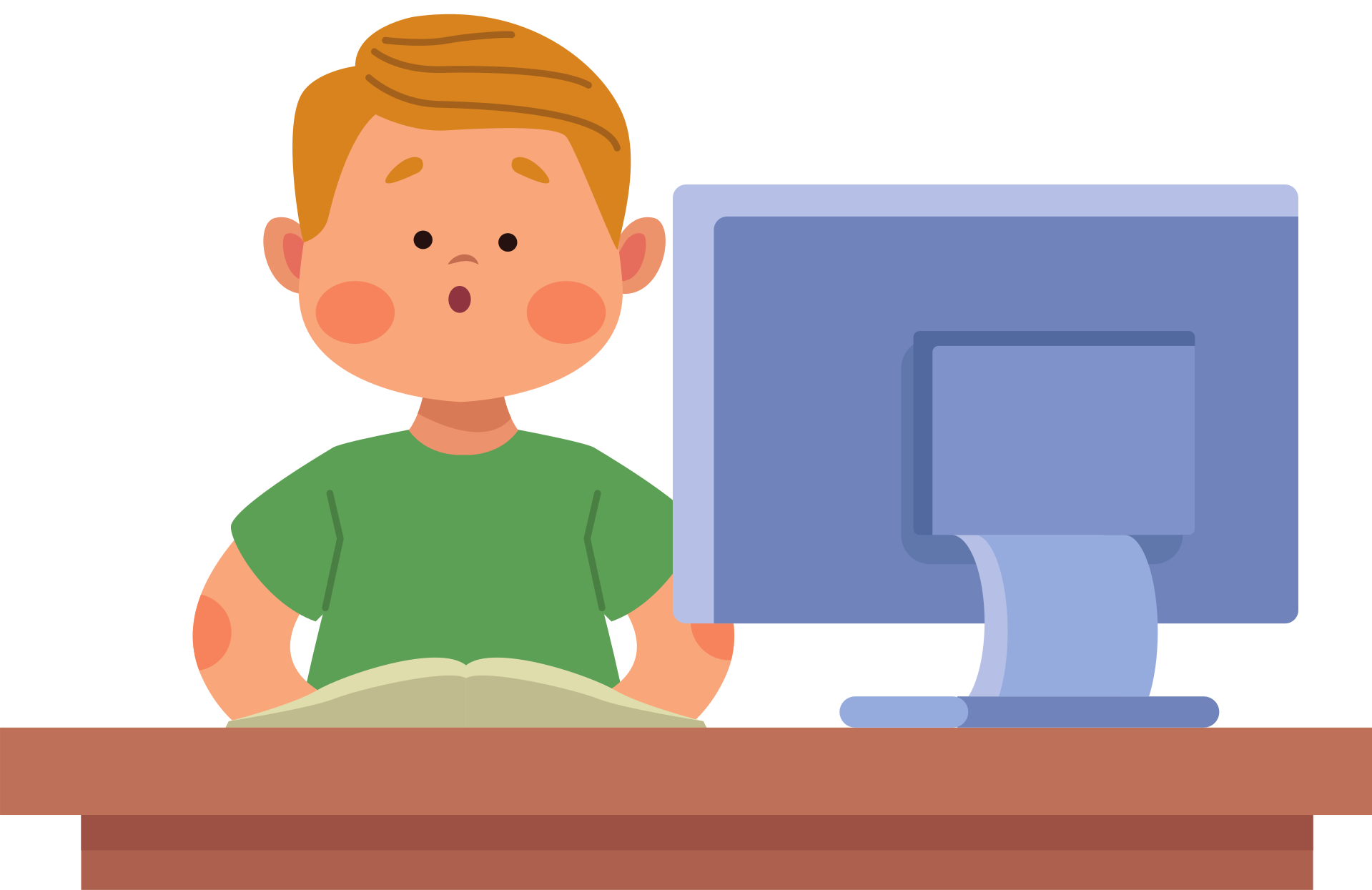 Thành thạo
Cần cải thiện thêm
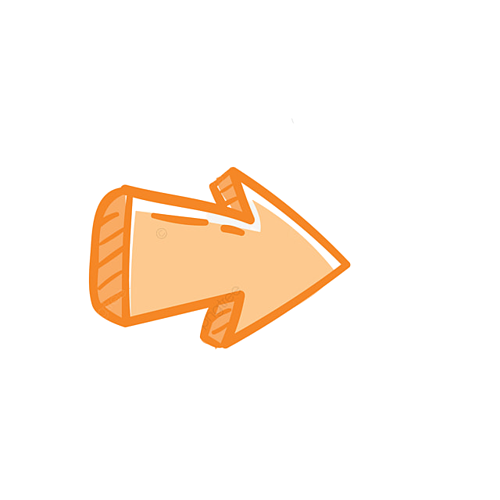 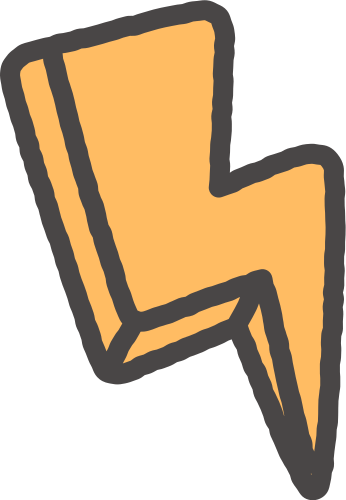 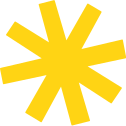 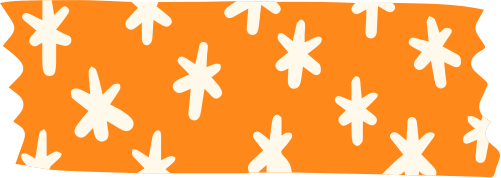 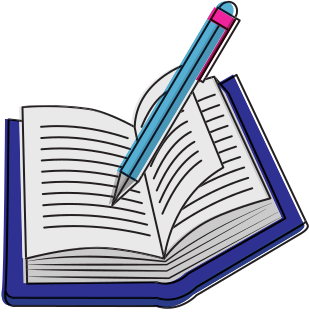 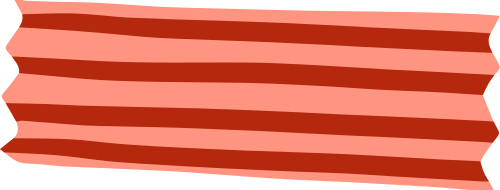 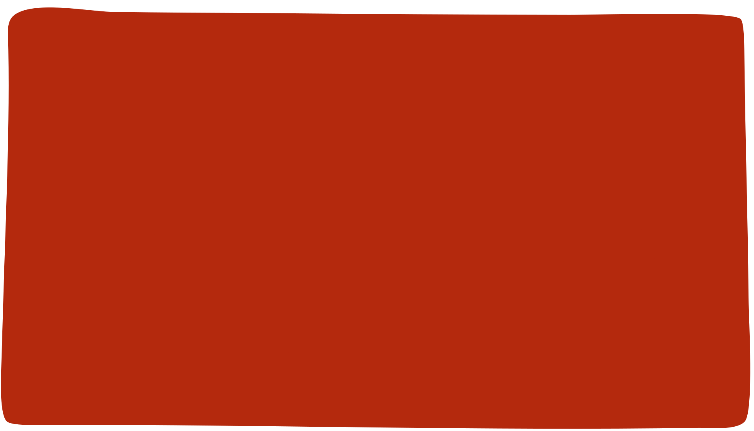 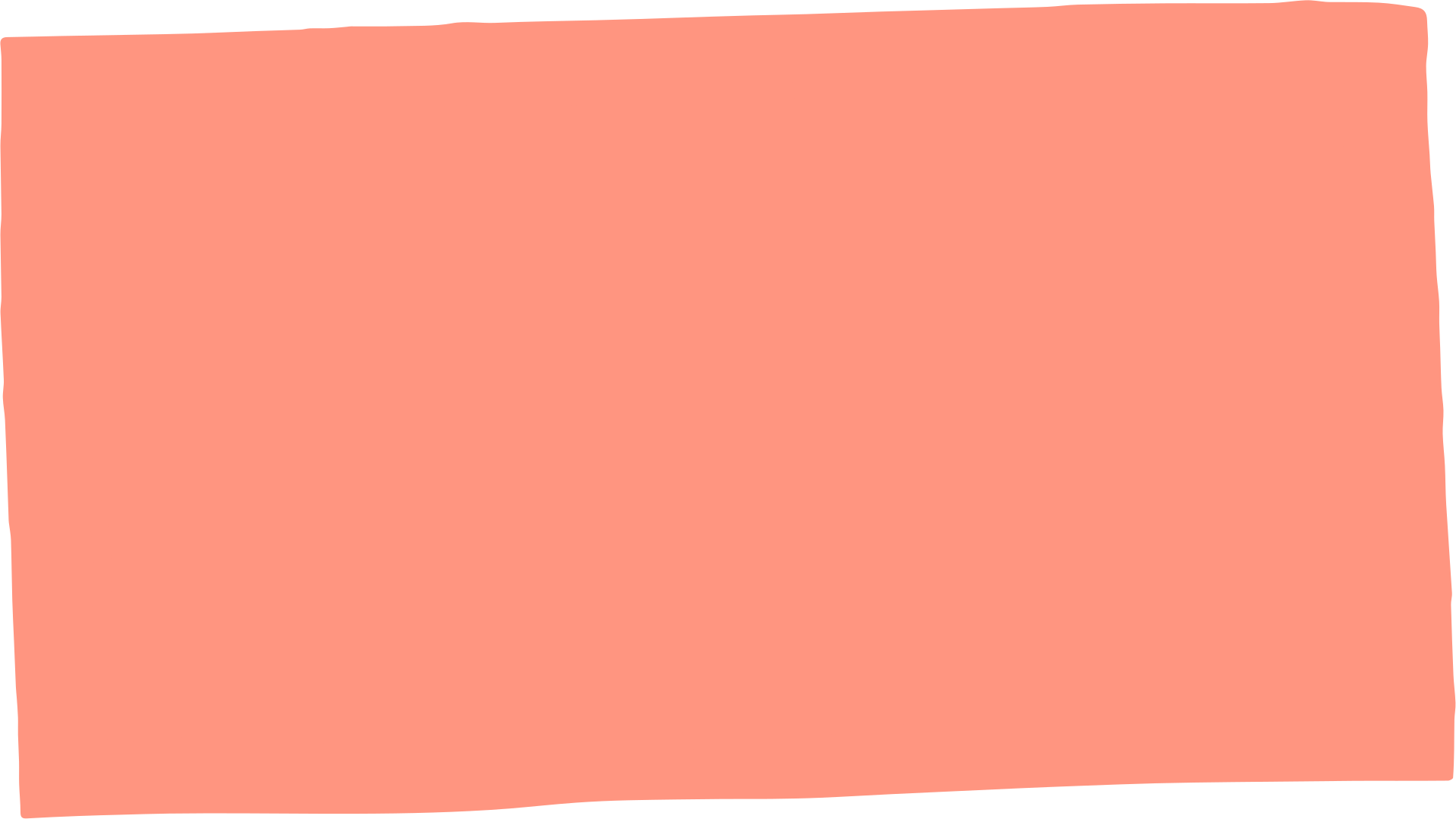 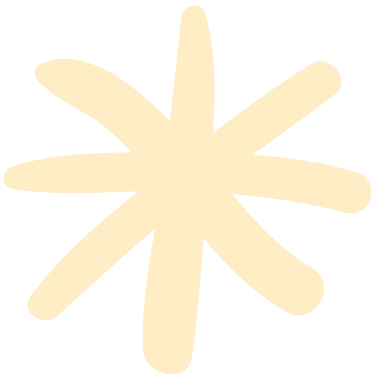 CHỦ ĐỀ E. ỨNG DỤNG TIN HỌC
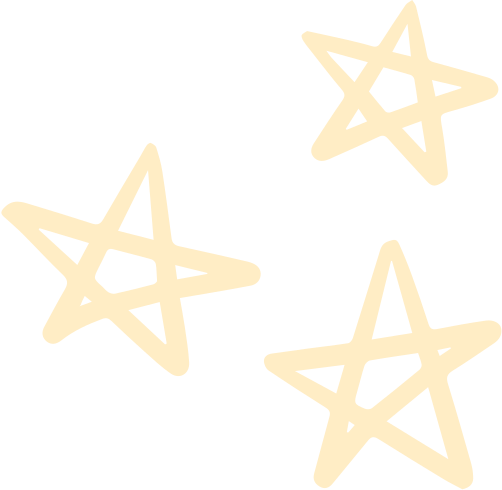 BÀI 1. LÀM QUEN VỚI 
PHẦN MỀM MOUSE SKILLS
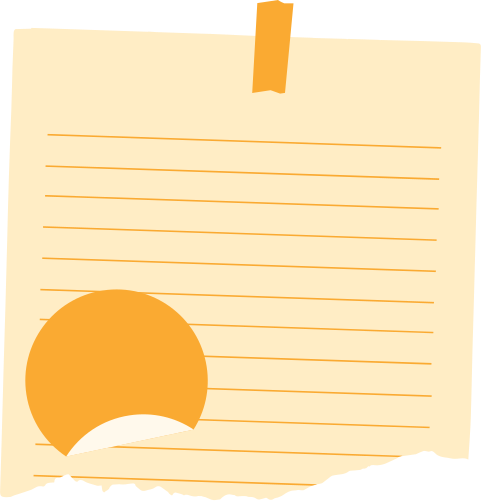 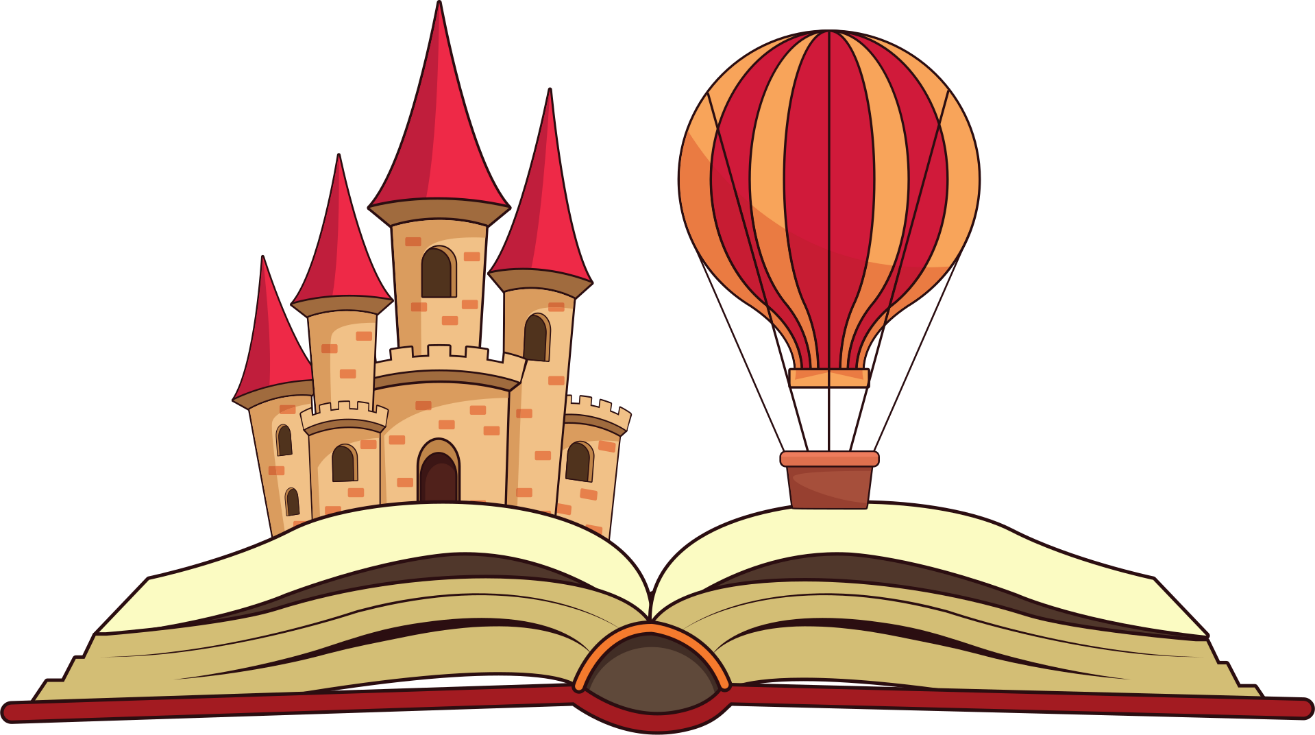 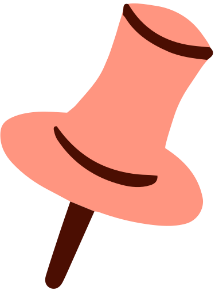 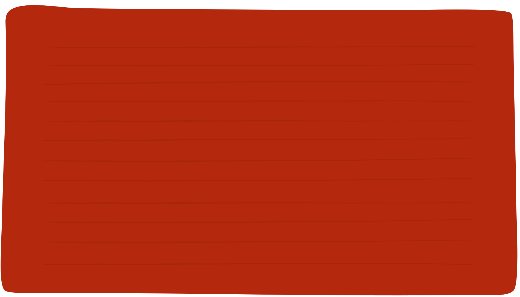 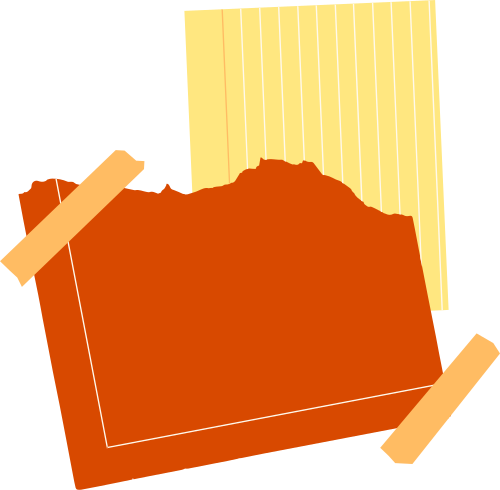 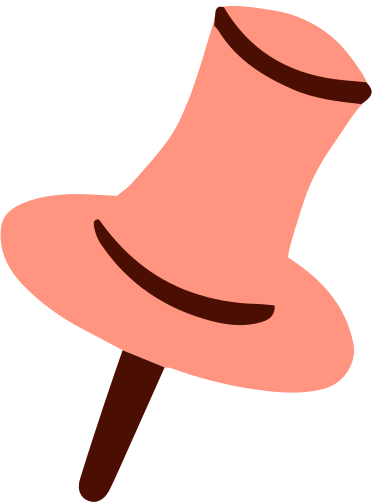 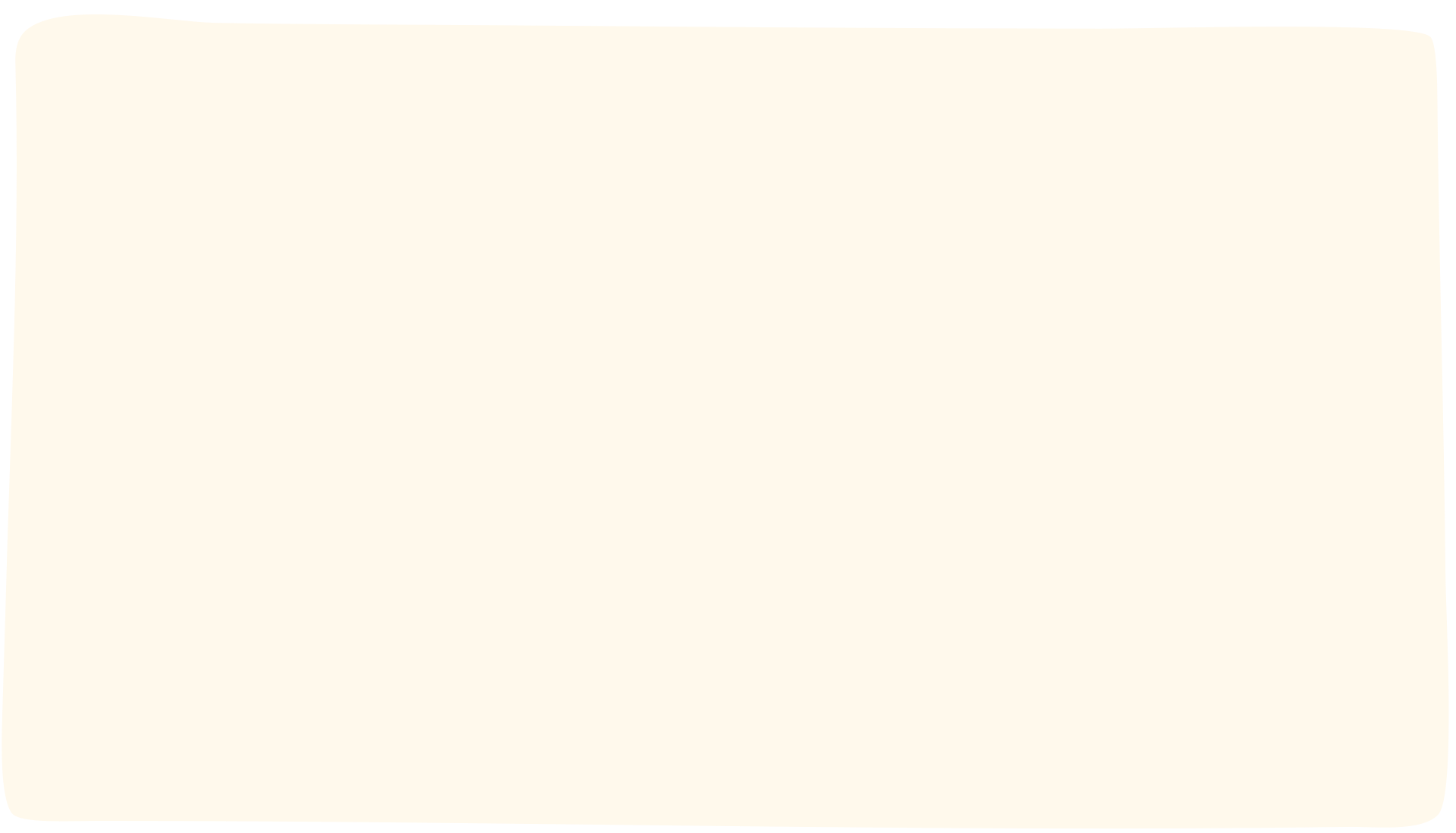 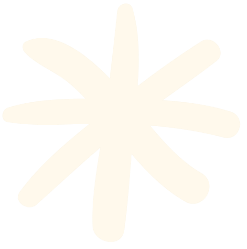 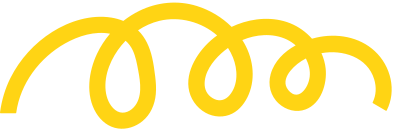 NỘI DUNG BÀI HỌC
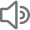 1
KHÁM PHÁ PHẦN MỀM MOUSE SKILLS
THAO TÁC VỚI NÚT CUỐN CHUỘT
2
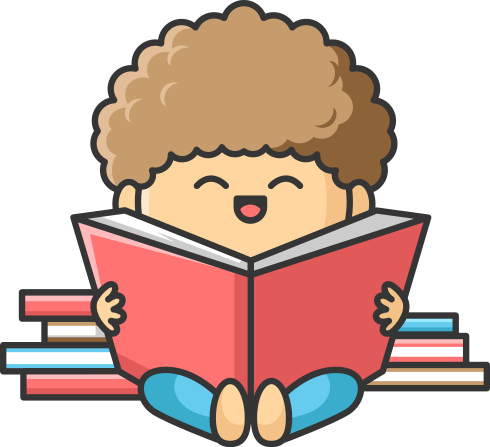 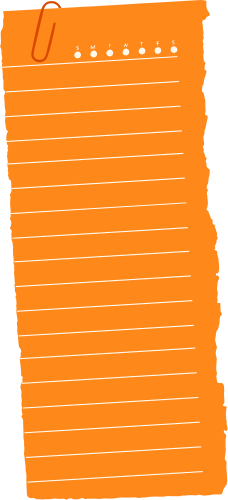 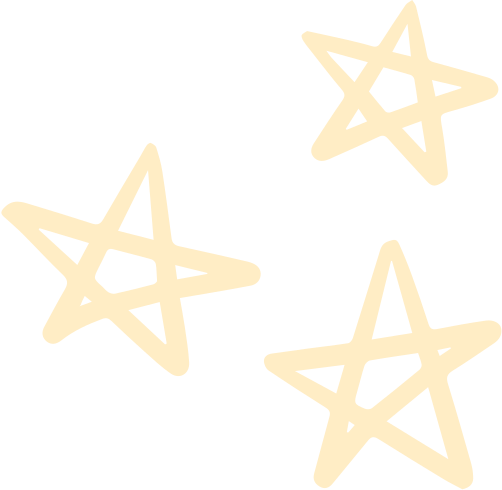 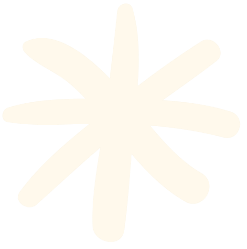 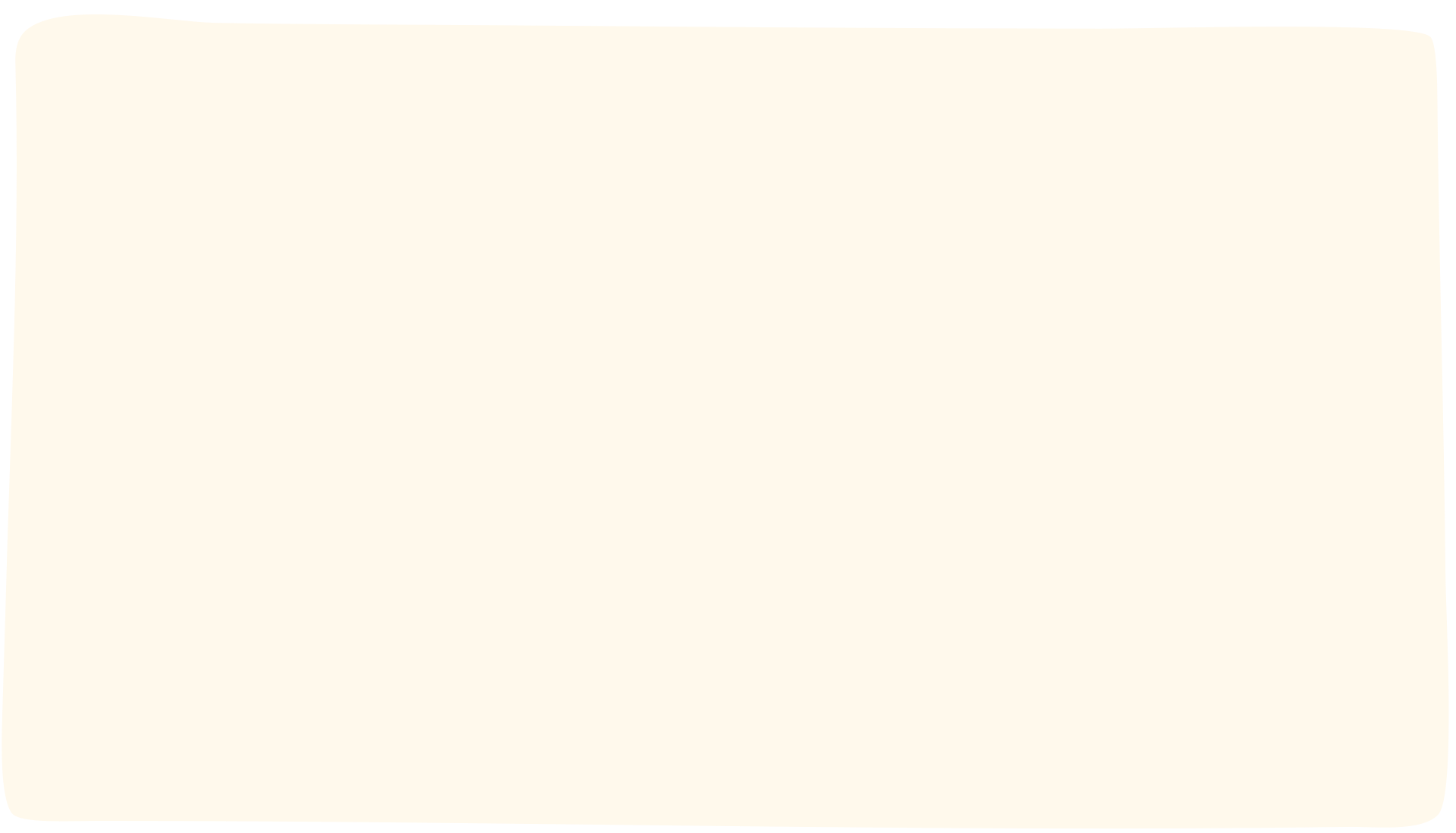 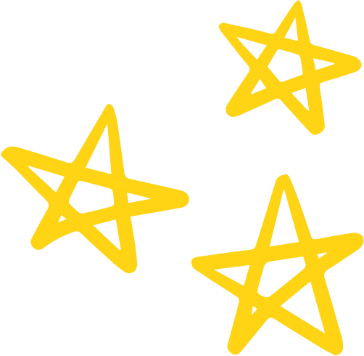 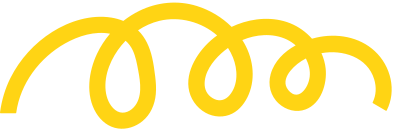 KHÁM PHÁ
HĐ 1: Khám phá phần mềm Mouse Skills
Phần mềm Mouse Skills là một phần mềm hữu ích giúp em luyện tập sử dụng chuột.
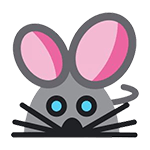 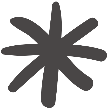 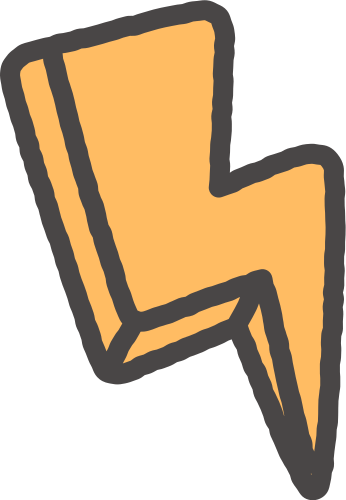 Logo của Mouse Skills
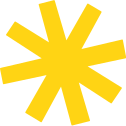 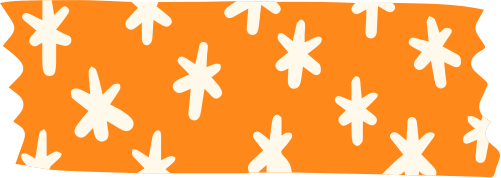 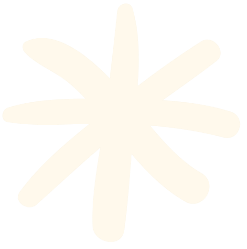 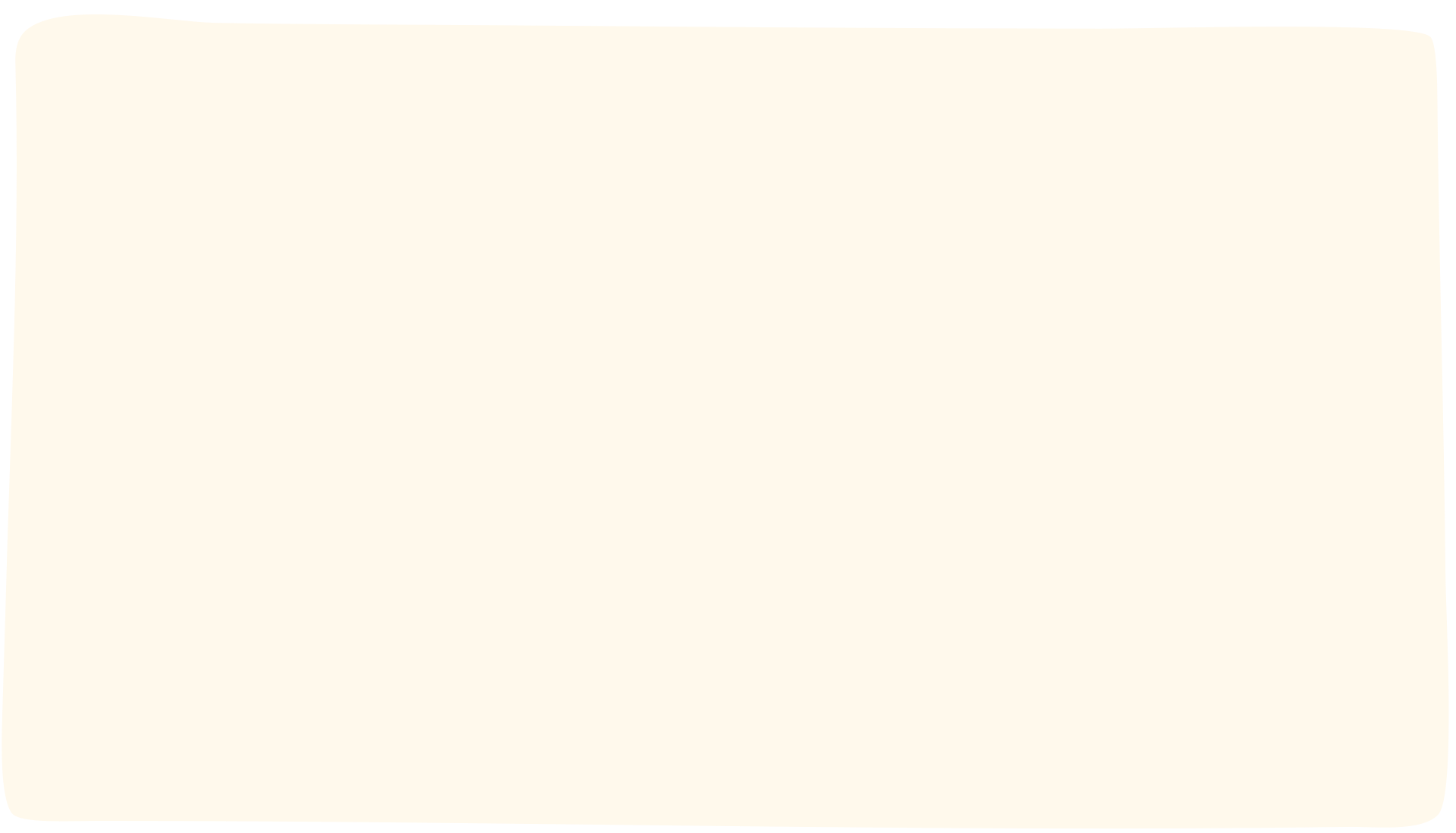 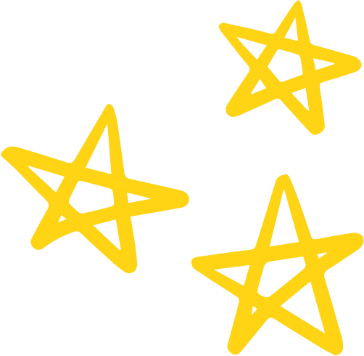 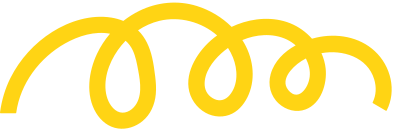 KHÁM PHÁ
Hãy kích hoạt phần mềm Mouse Skills. Tiếp theo, em gõ phím N, di chuyển chuột và nói với bạn những gì em đã thấy trong các mô tả sau đây:
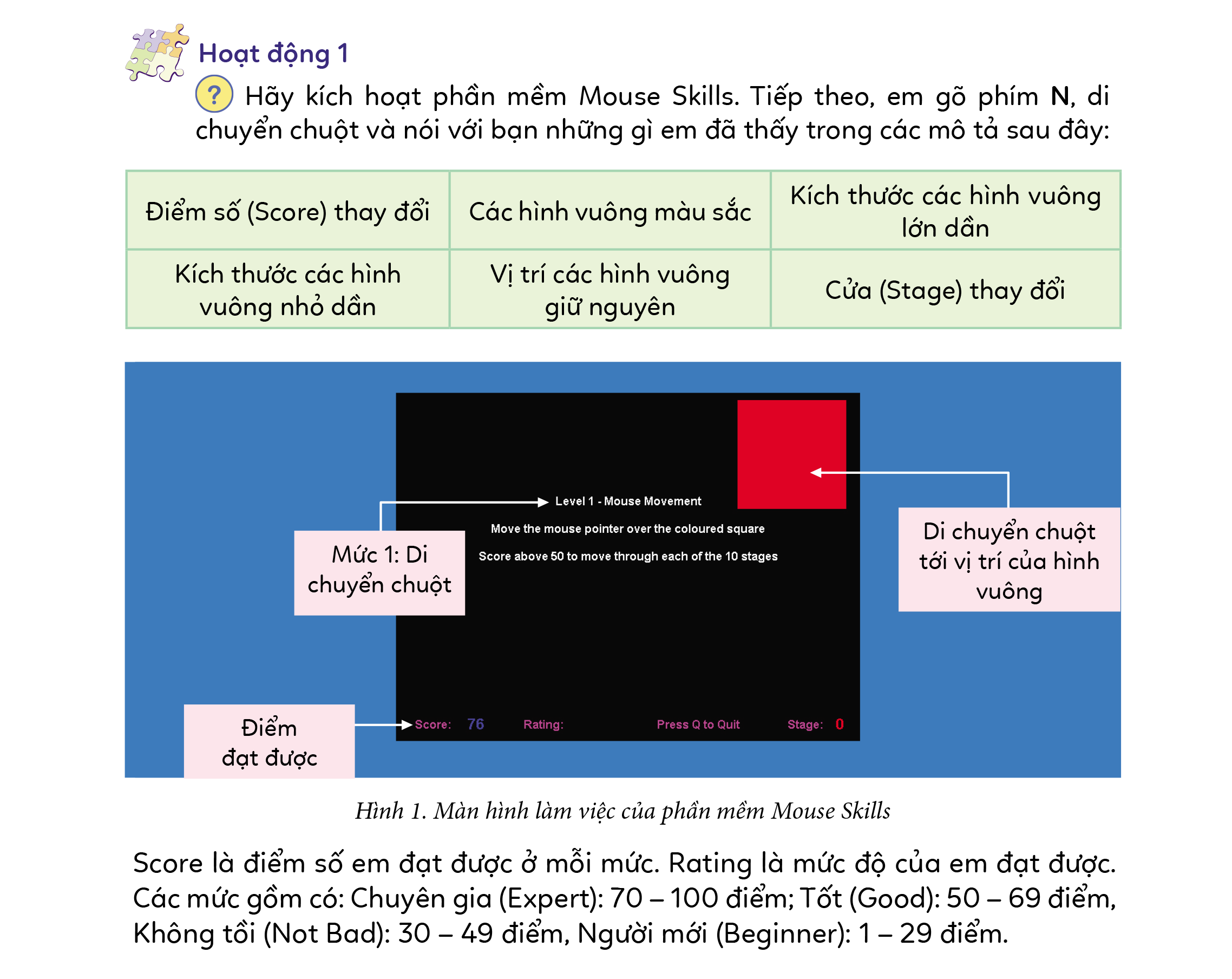 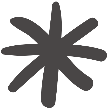 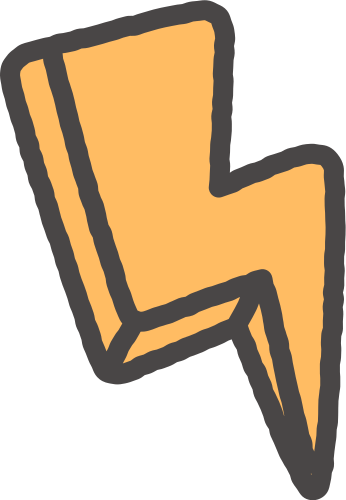 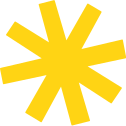 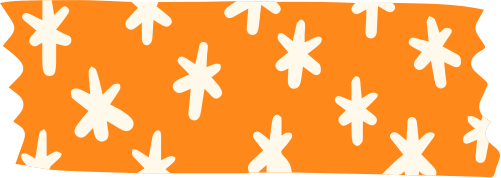 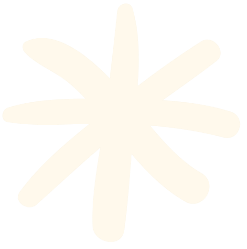 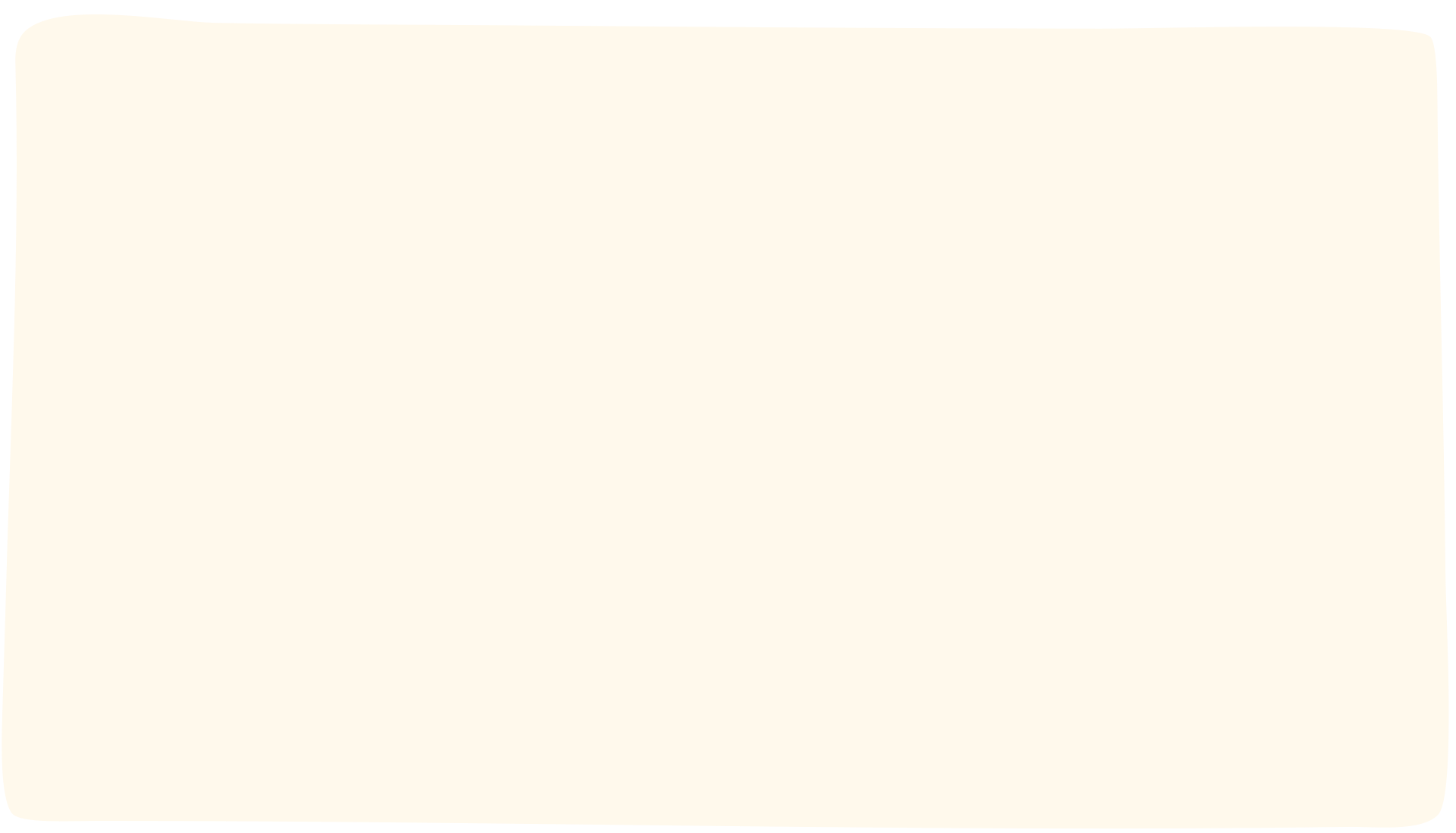 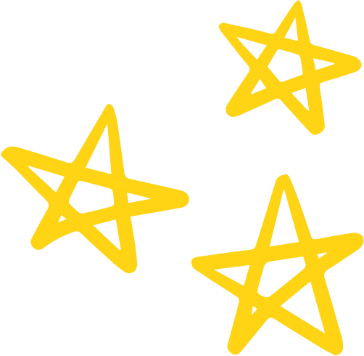 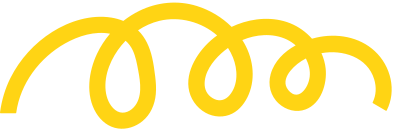 KHÁM PHÁ
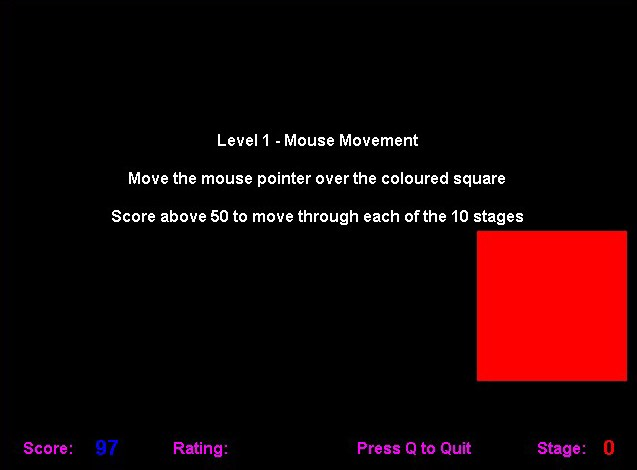 Các mức độ:
Chuyên gia: 70-100 điểm
Tốt: 50- 69 điểm
Không tồi: 30 – 49 điểm
Người mới: 1 – 29 điểm.
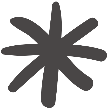 Số điểm mà em đạt được
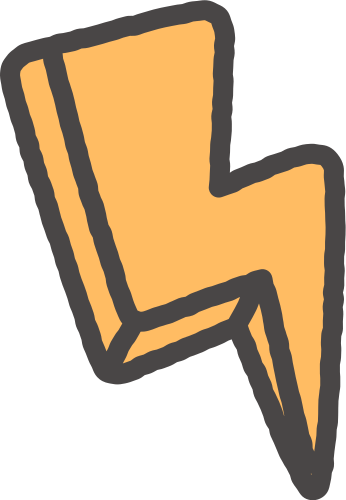 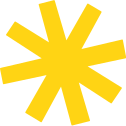 Mức độ em đạt được
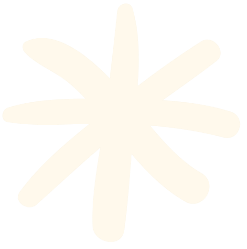 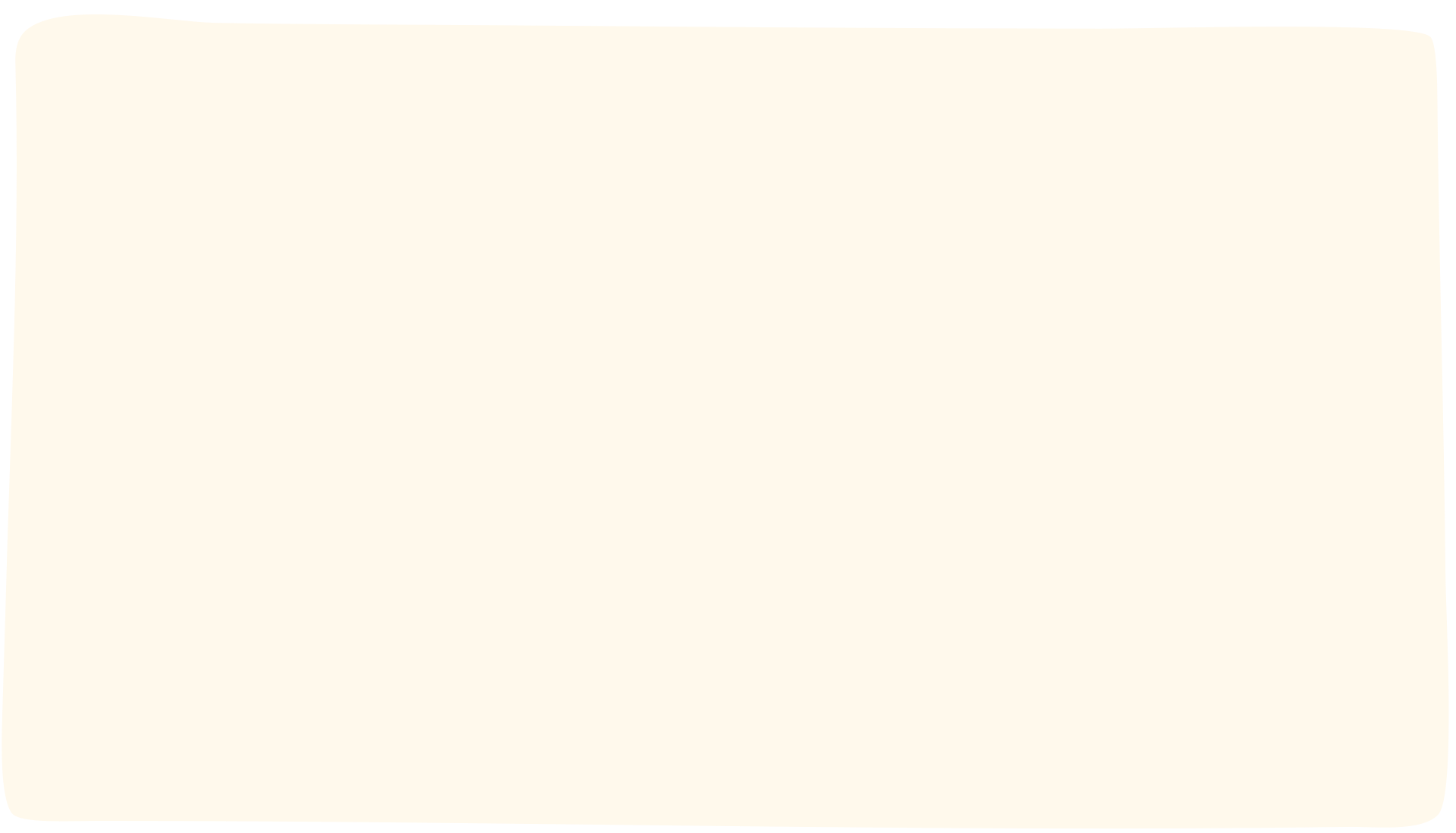 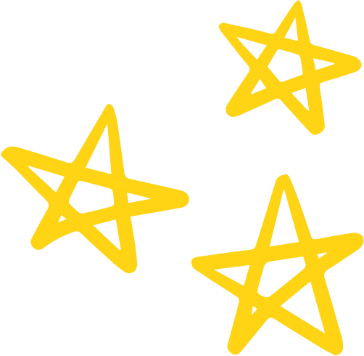 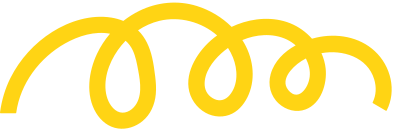 KHÁM PHÁ
Thực hành
Em hãy di chuyển chuột tới vị trí các ô vuông xuất hiện lần lượt. Kết thúc phần này, Score và Rating của em đang ở mức độ nào?
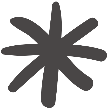 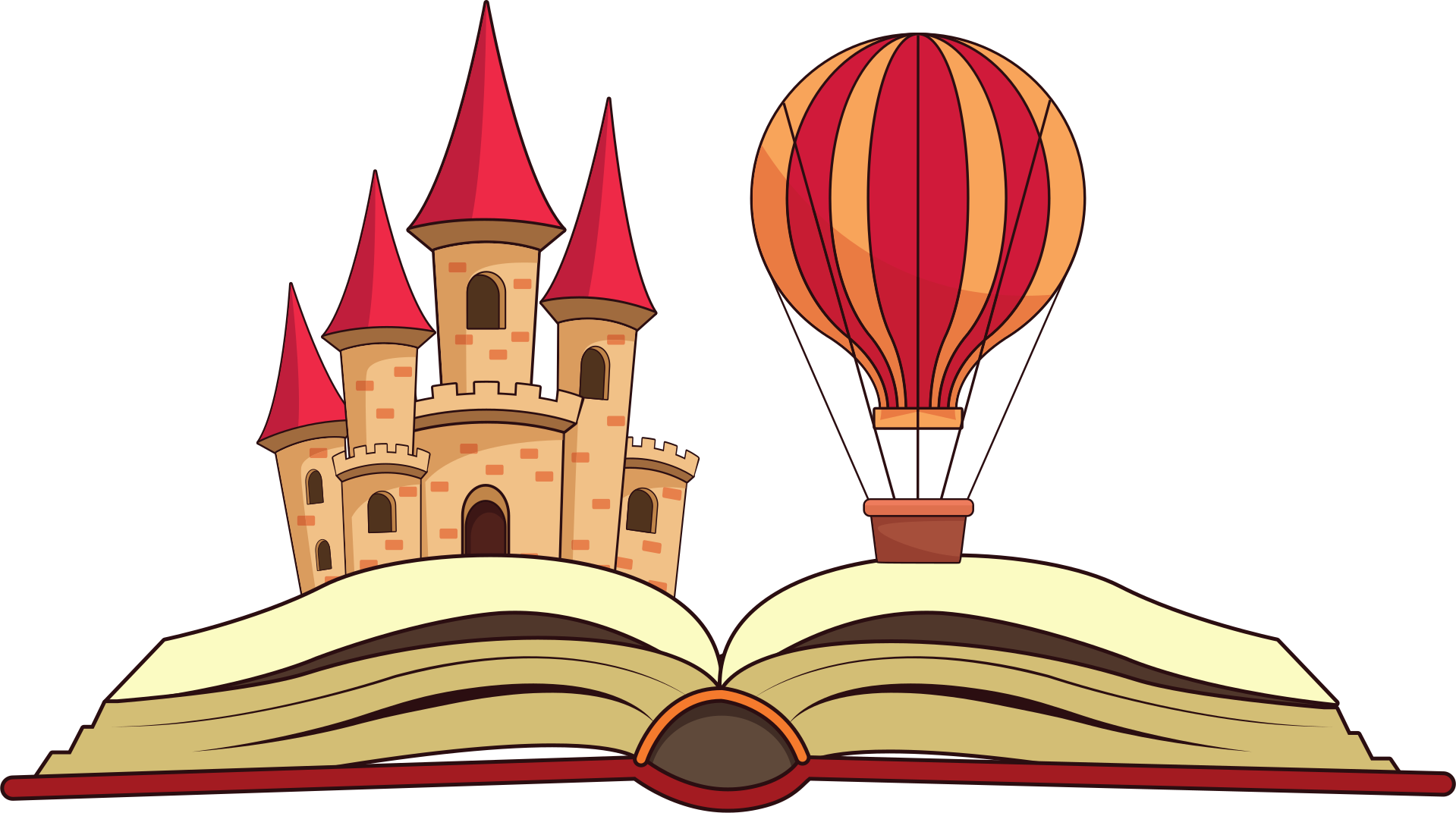 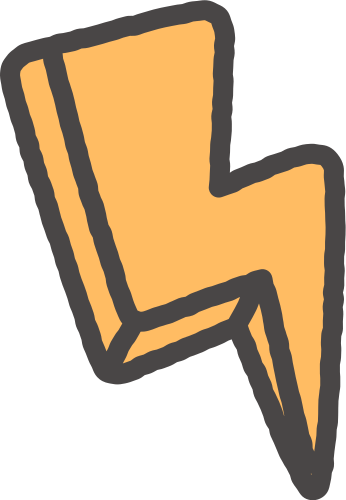 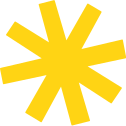 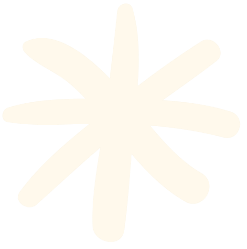 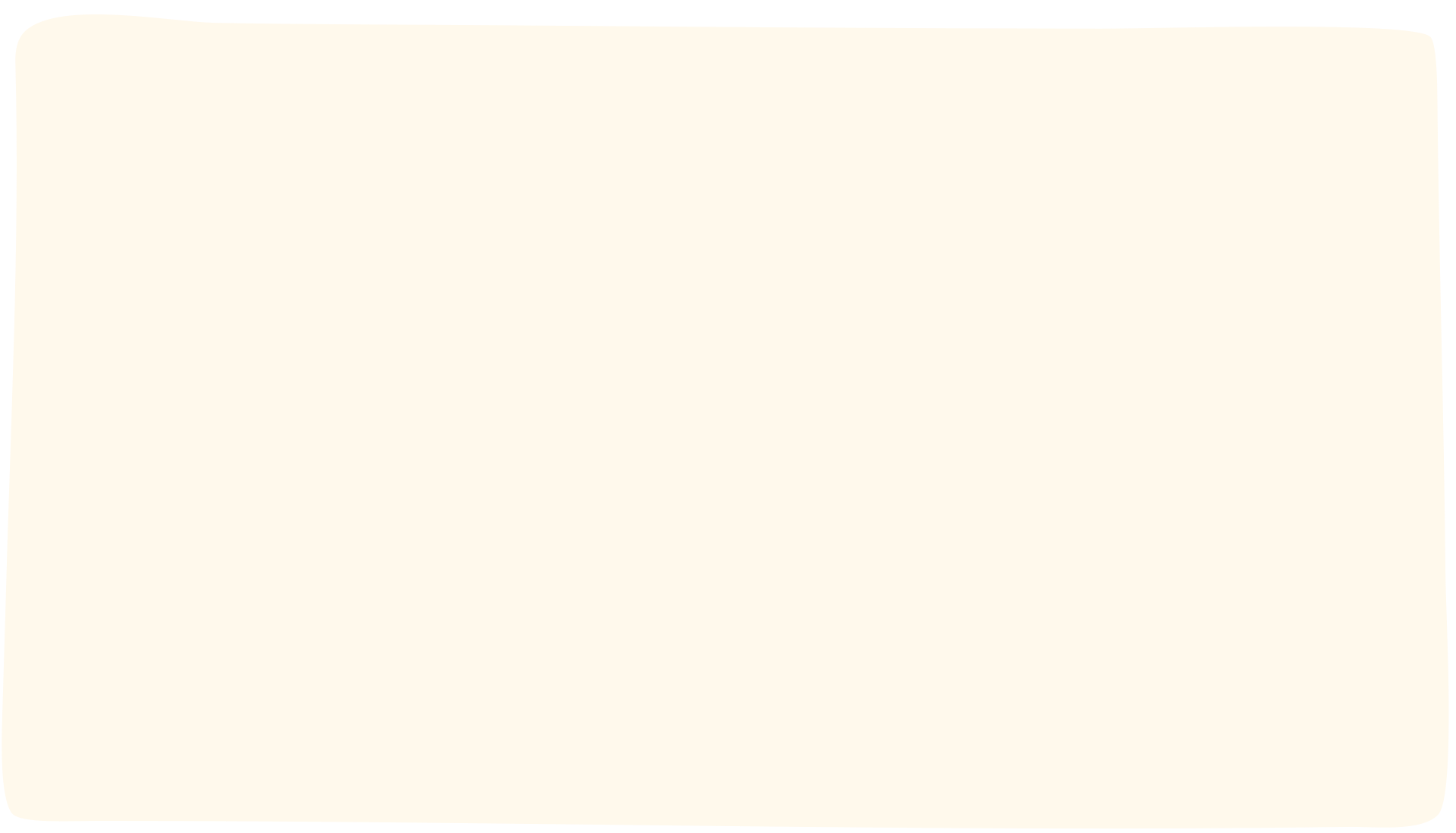 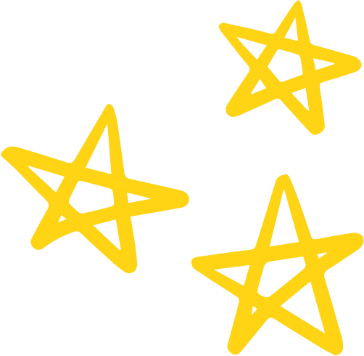 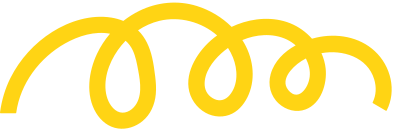 KHÁM PHÁ
Khi muốn thoát khỏi phần mềm Mouse Skills, em làm thế nào?
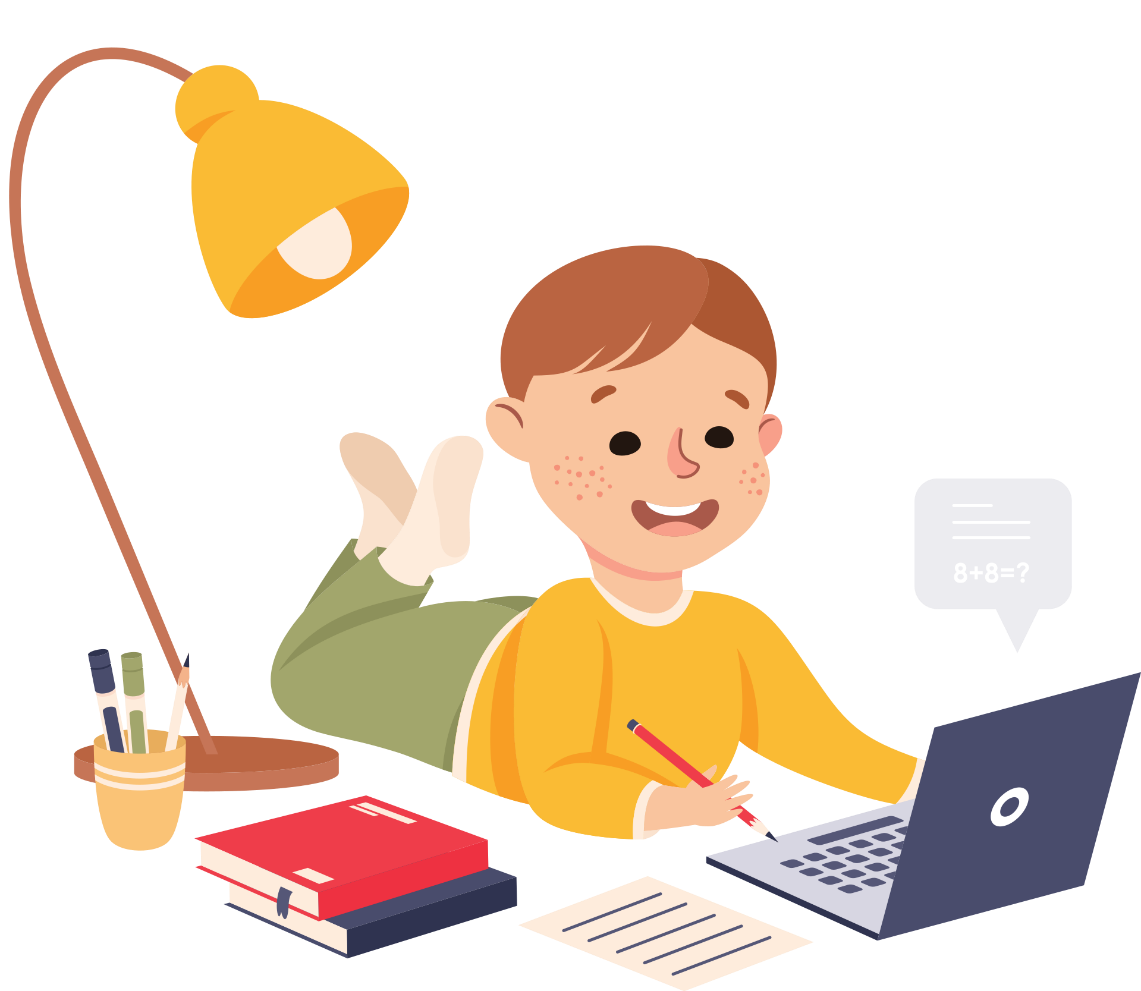 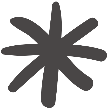 Khi muốn thoát khỏi phần mềm Mouse Skills, em hãy gõ phím Q trên bàn phím.
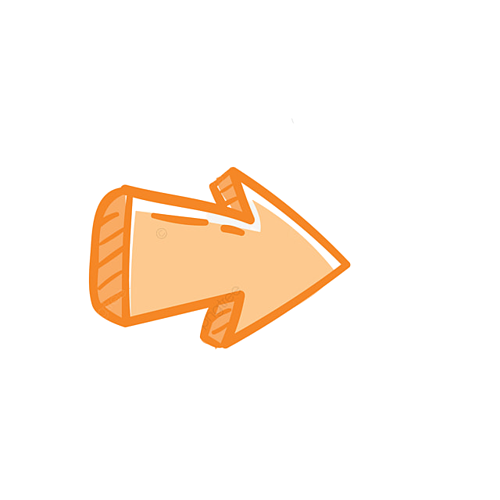 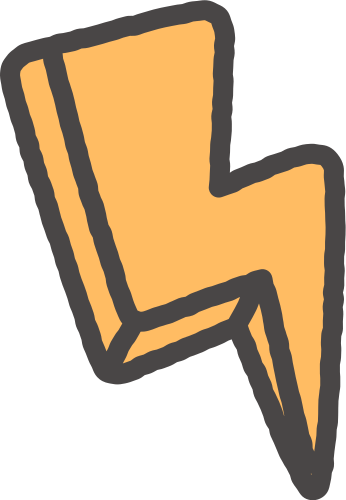 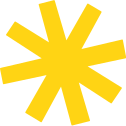 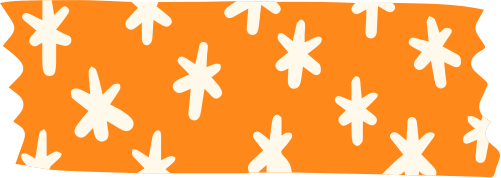 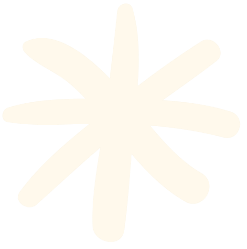 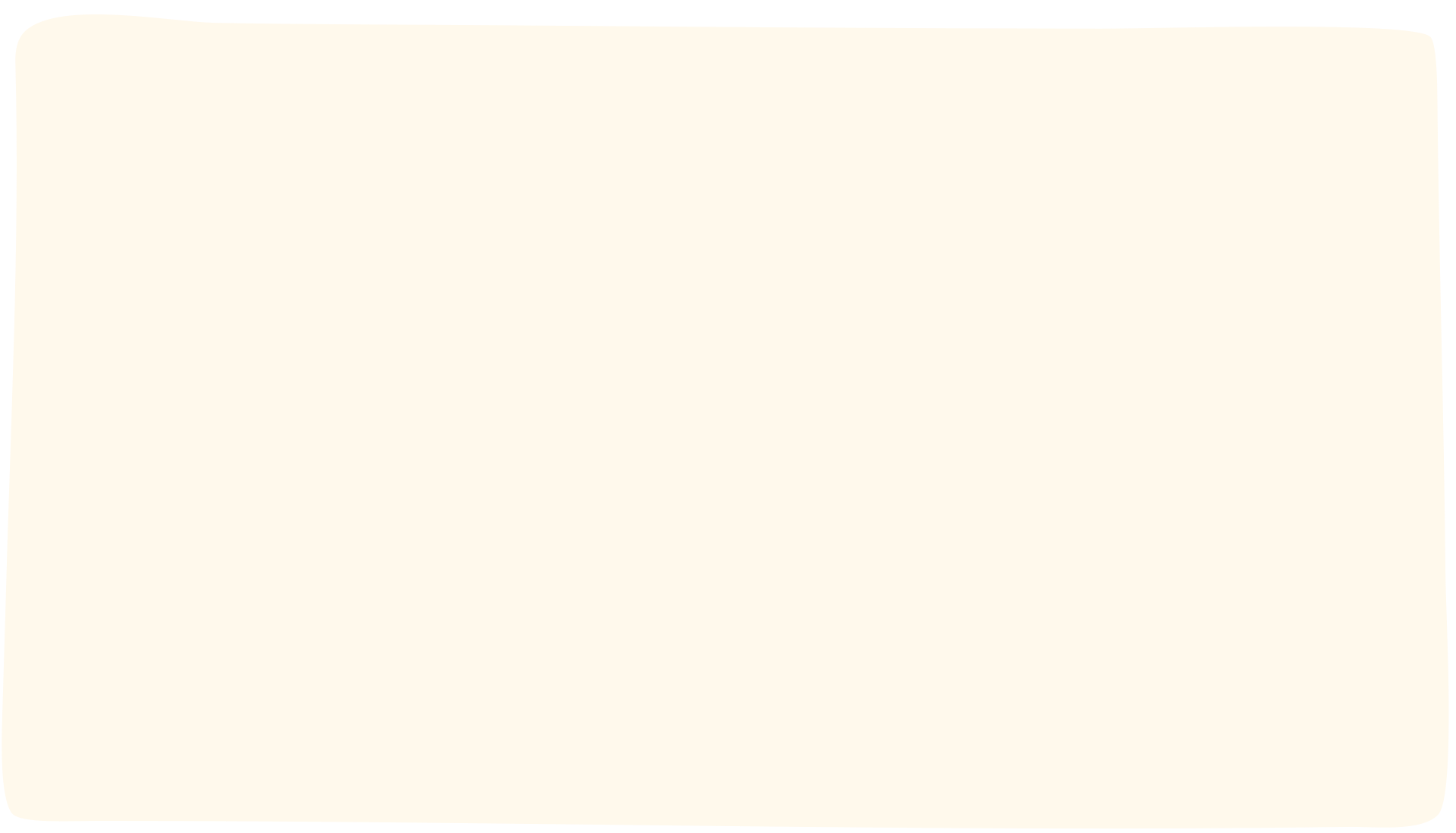 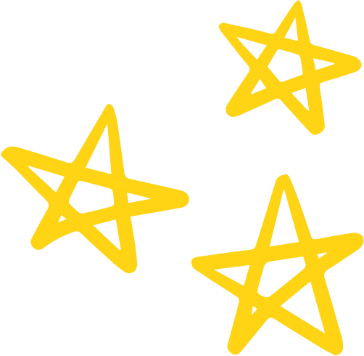 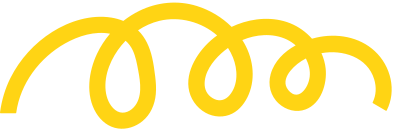 KHÁM PHÁ
HĐ 2: Thao tác với nút cuộn chuột
Phần mềm Mouse Skills không hướng dẫn em sử dụng nút cuộn chuột. Vậy em có muốn biết chức năng của nút này không?
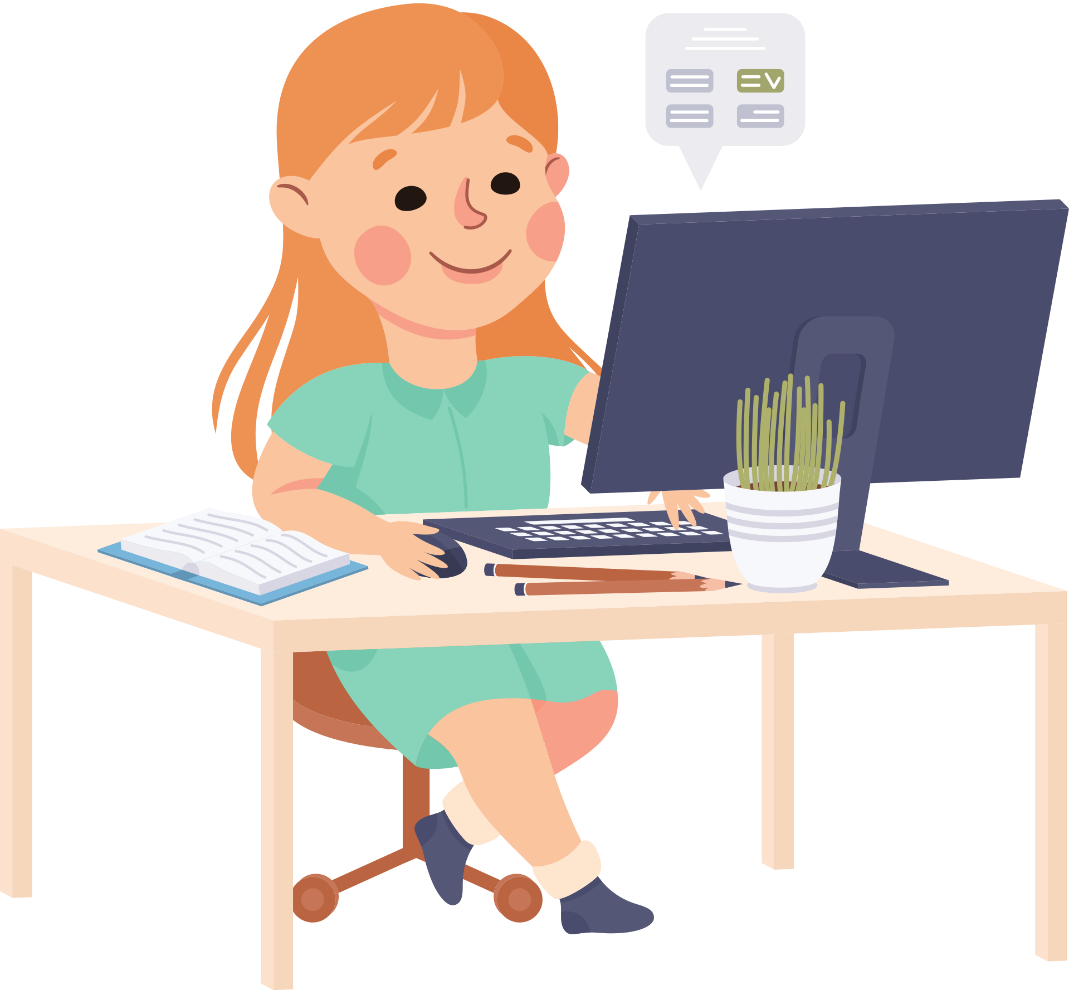 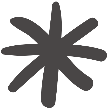 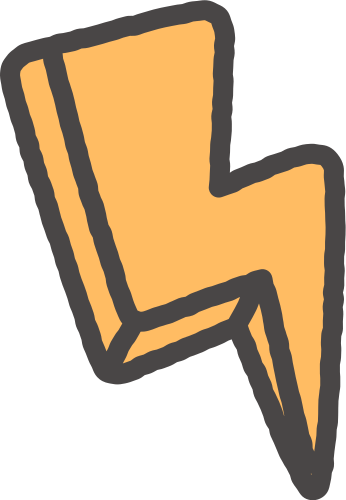 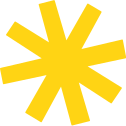 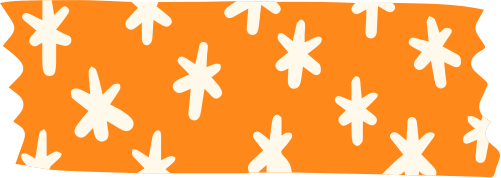 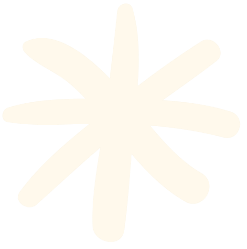 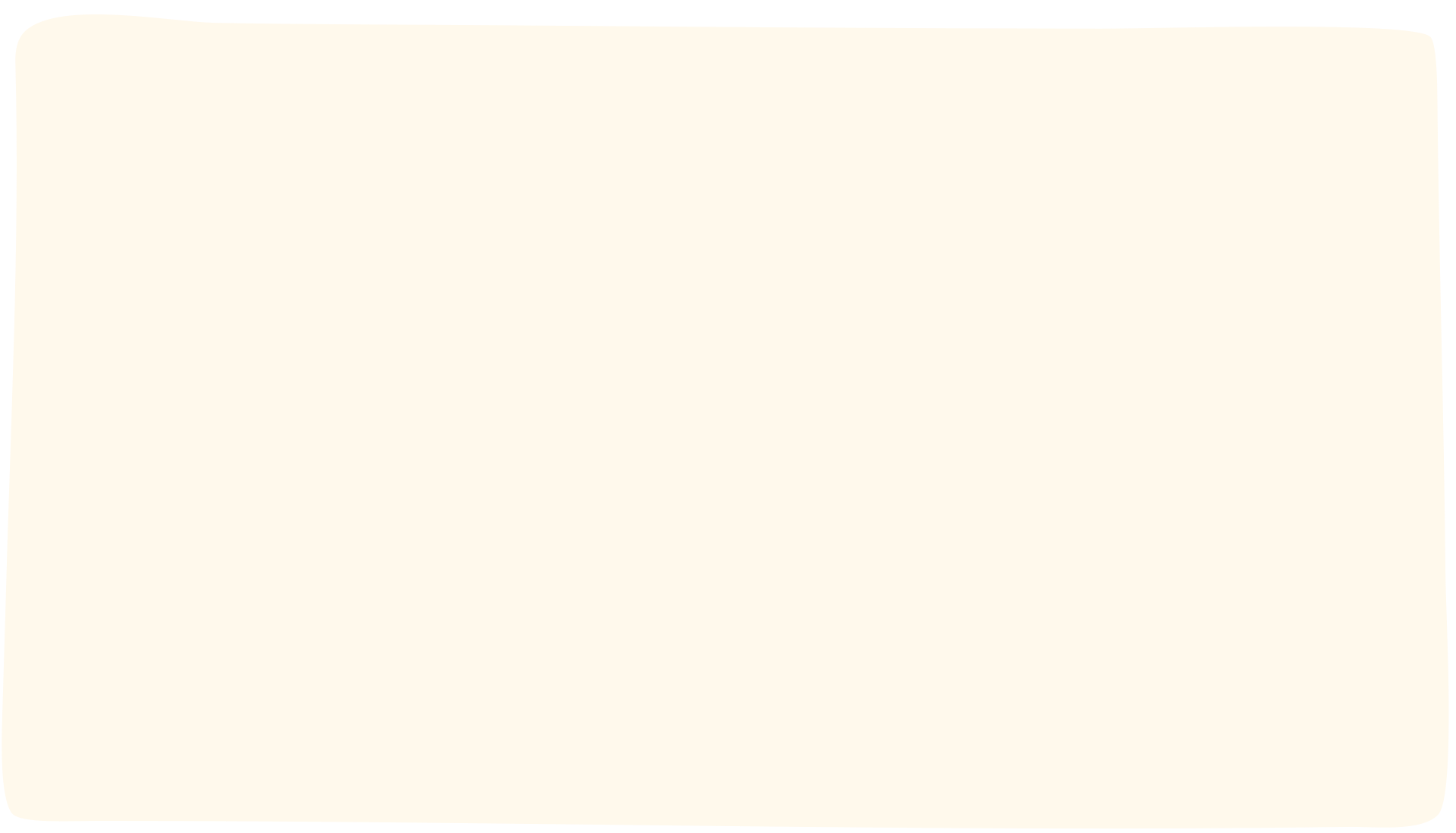 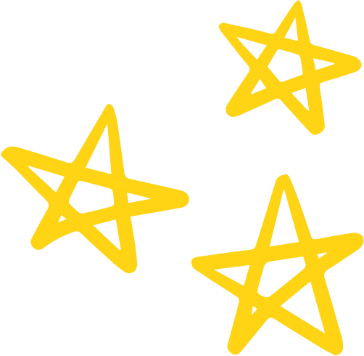 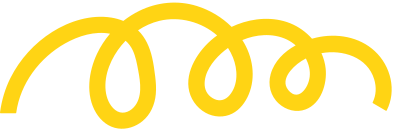 KHÁM PHÁ
Em hãy làm theo các thao tác sau để khám phá chức năng của nút cuộn chuột:
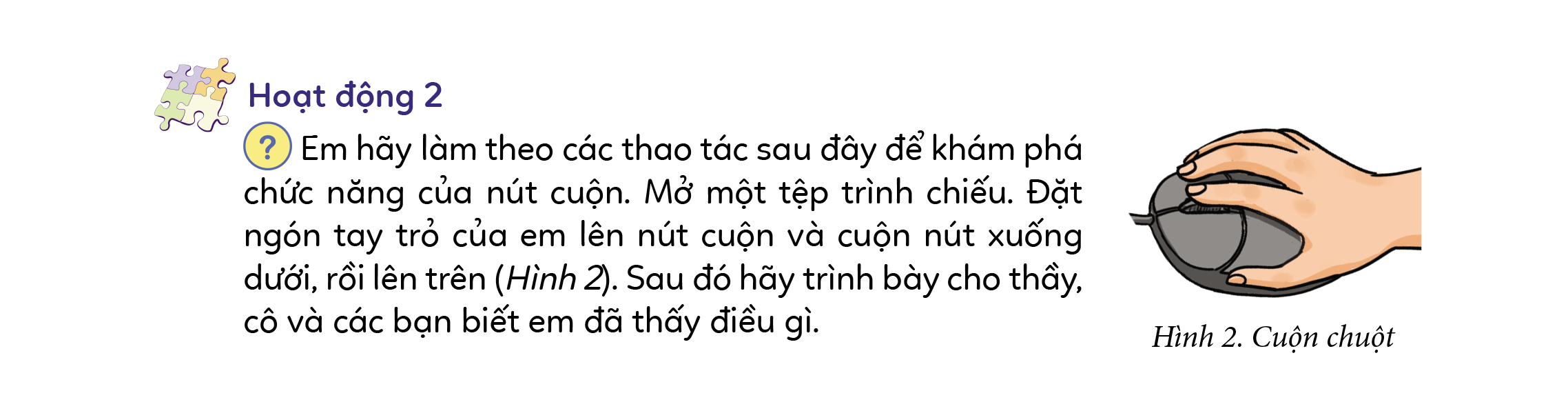 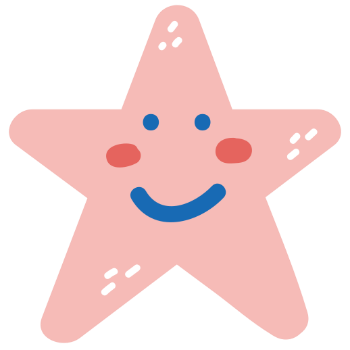 Mở một tệp trình chiếu
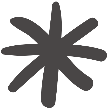 Đặt ngón tay trỏ của em lên nút cuộn và cuộn nút xuống dưới, rồi lên trên (Hình 2)
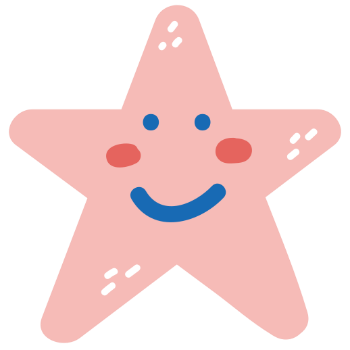 Sau đó hãy trình bày cho thầy, cô và các bạn biết em đã thấy điều gì.
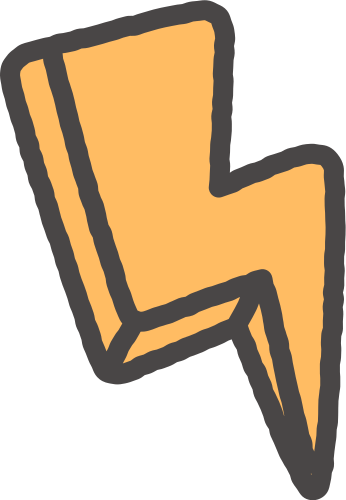 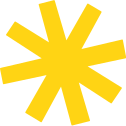 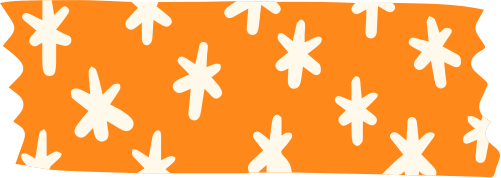 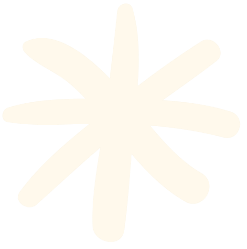 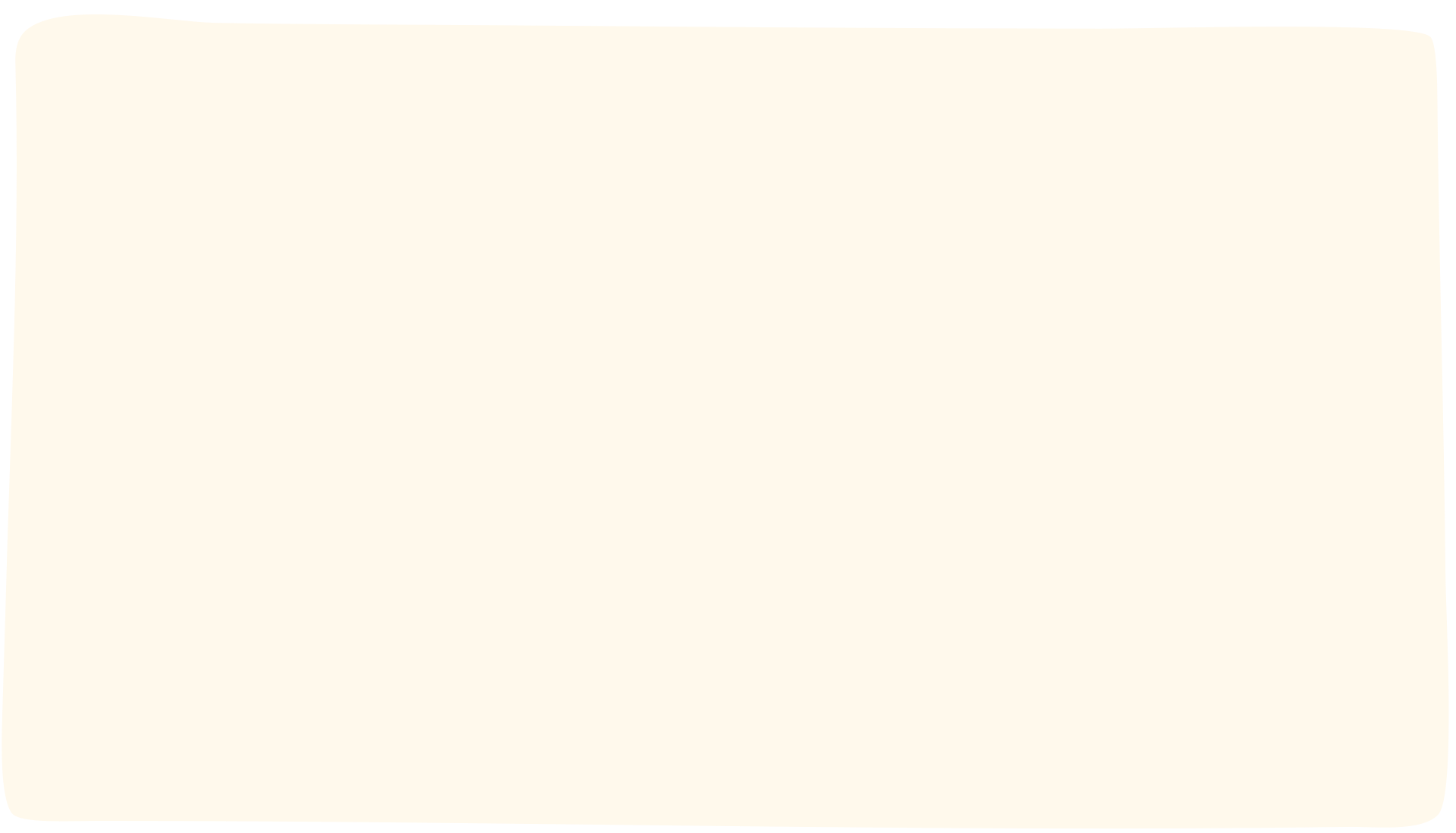 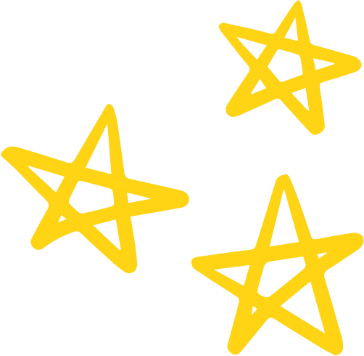 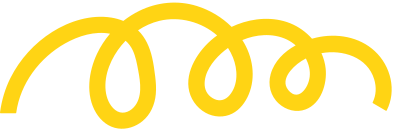 KHÁM PHÁ
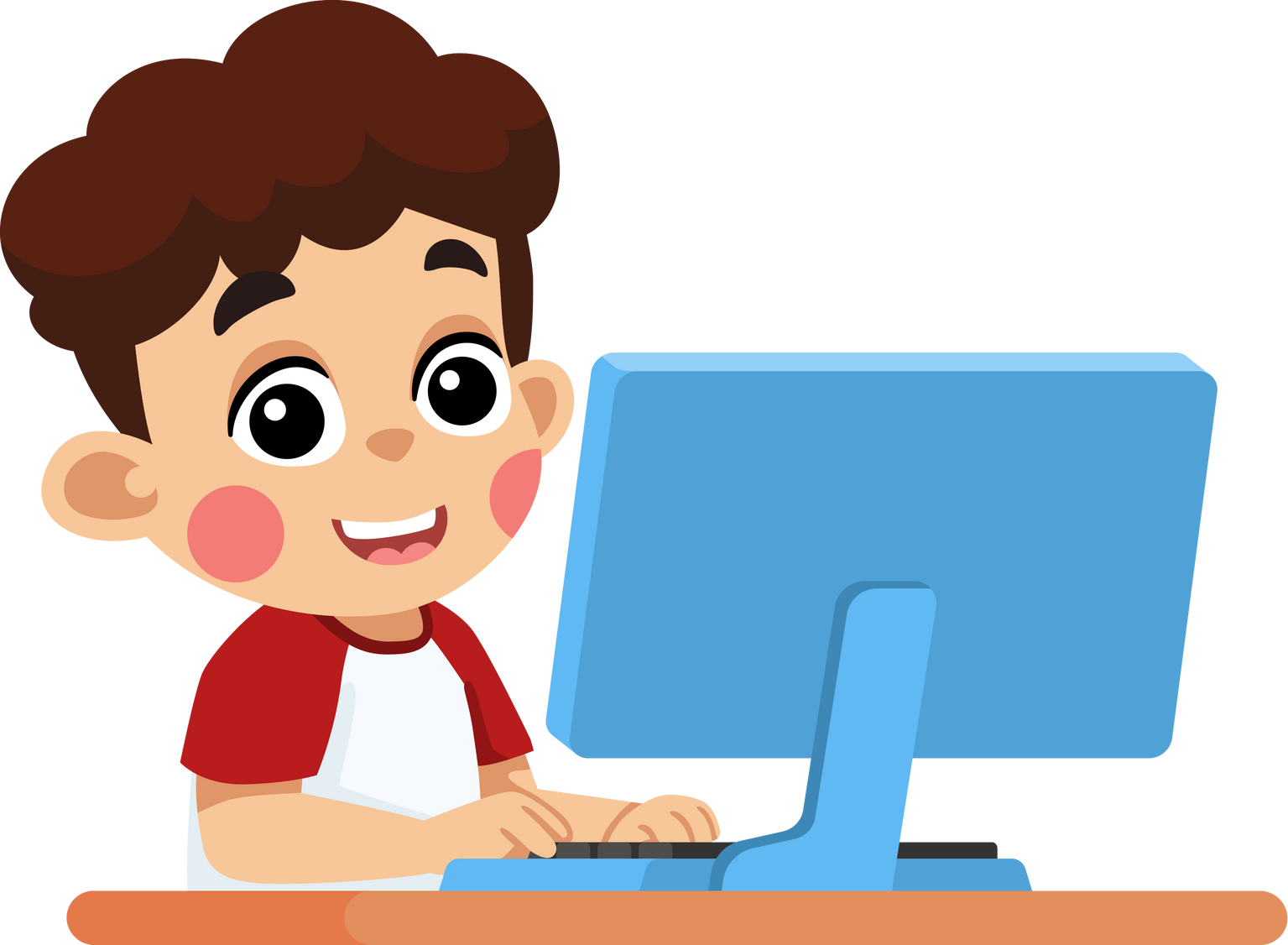 Khi em thao tác với nút cuộn chuột: cuộn nút xuống dưới, rồi lên trên thì trang trình chiếu của em cũng di chuyển xuống dưới hoặc lên trên.
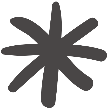 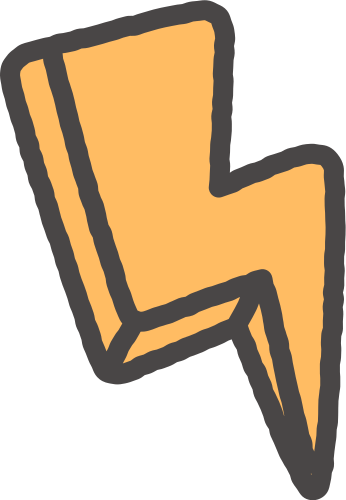 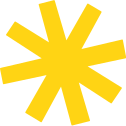 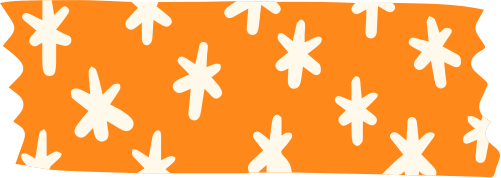 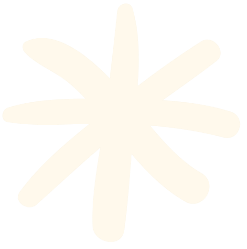 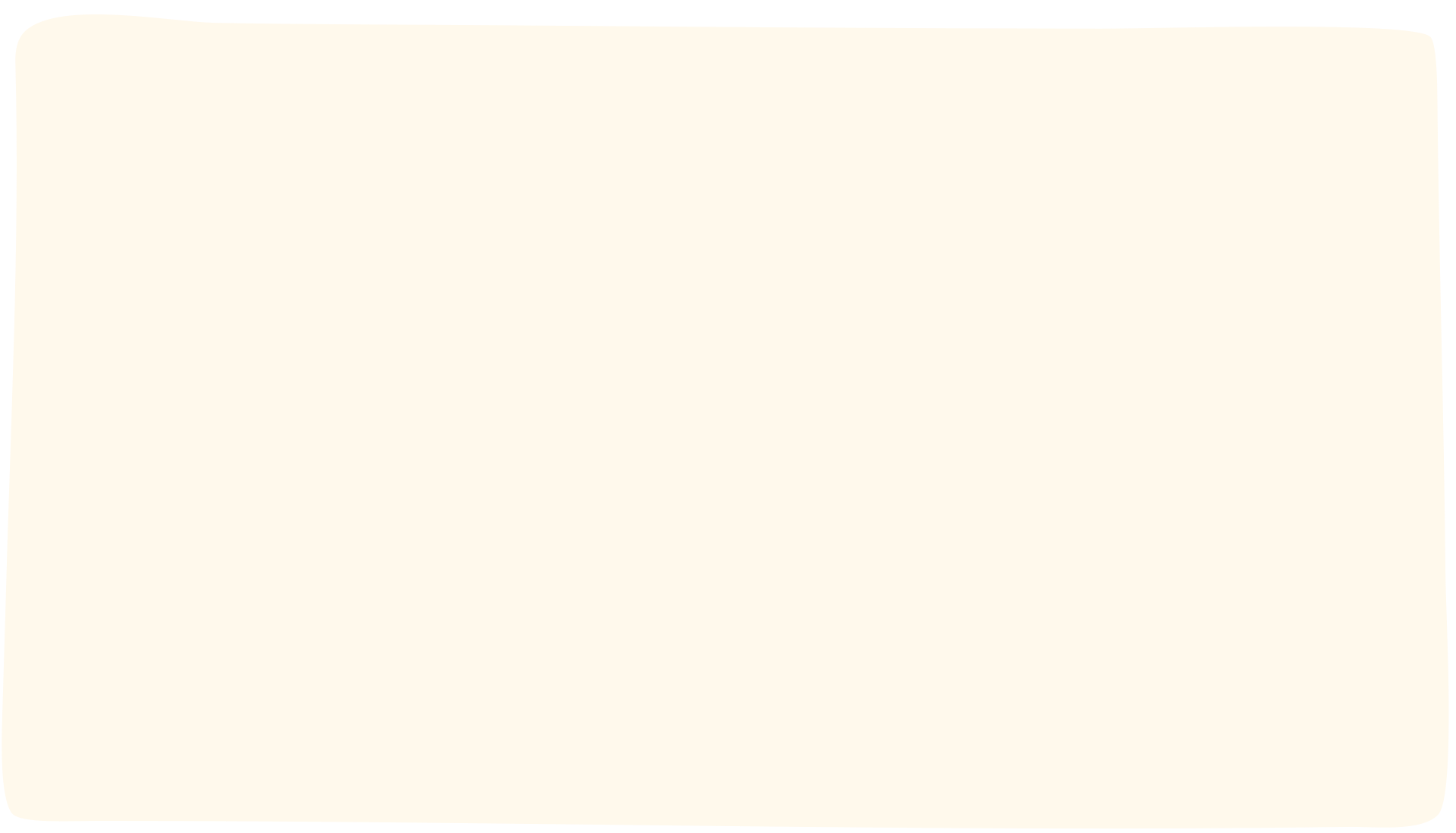 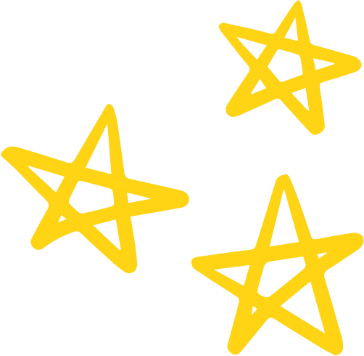 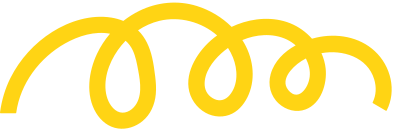 LUYỆN TẬP
Các em hãy thực hiện thao tác sau: “Nhấn nhanh nút chuột trái hai lần rồi thả ngón tay ra ngay” là mô tả thao tác nào với chuột máy tính?
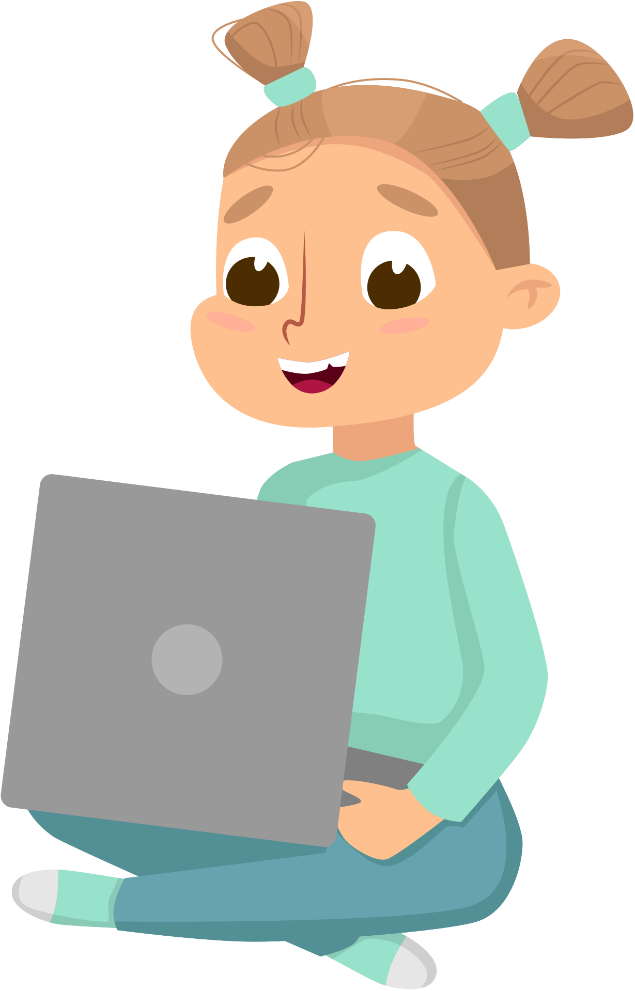 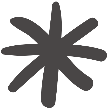 Nhấn nhanh nút chuột trái hai lần rồi thả ngón tay ra ngay là mô tả của thao tác nháy đúp chuột.
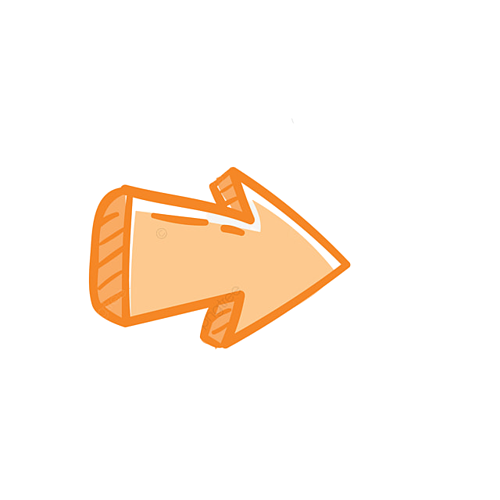 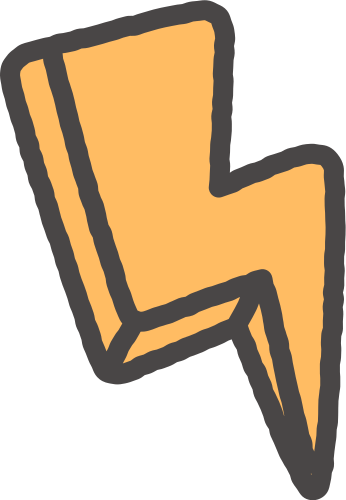 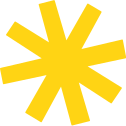 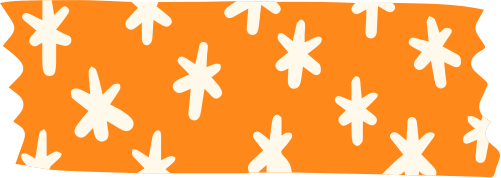 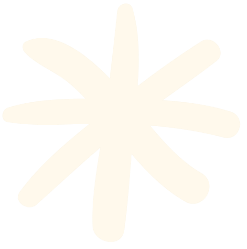 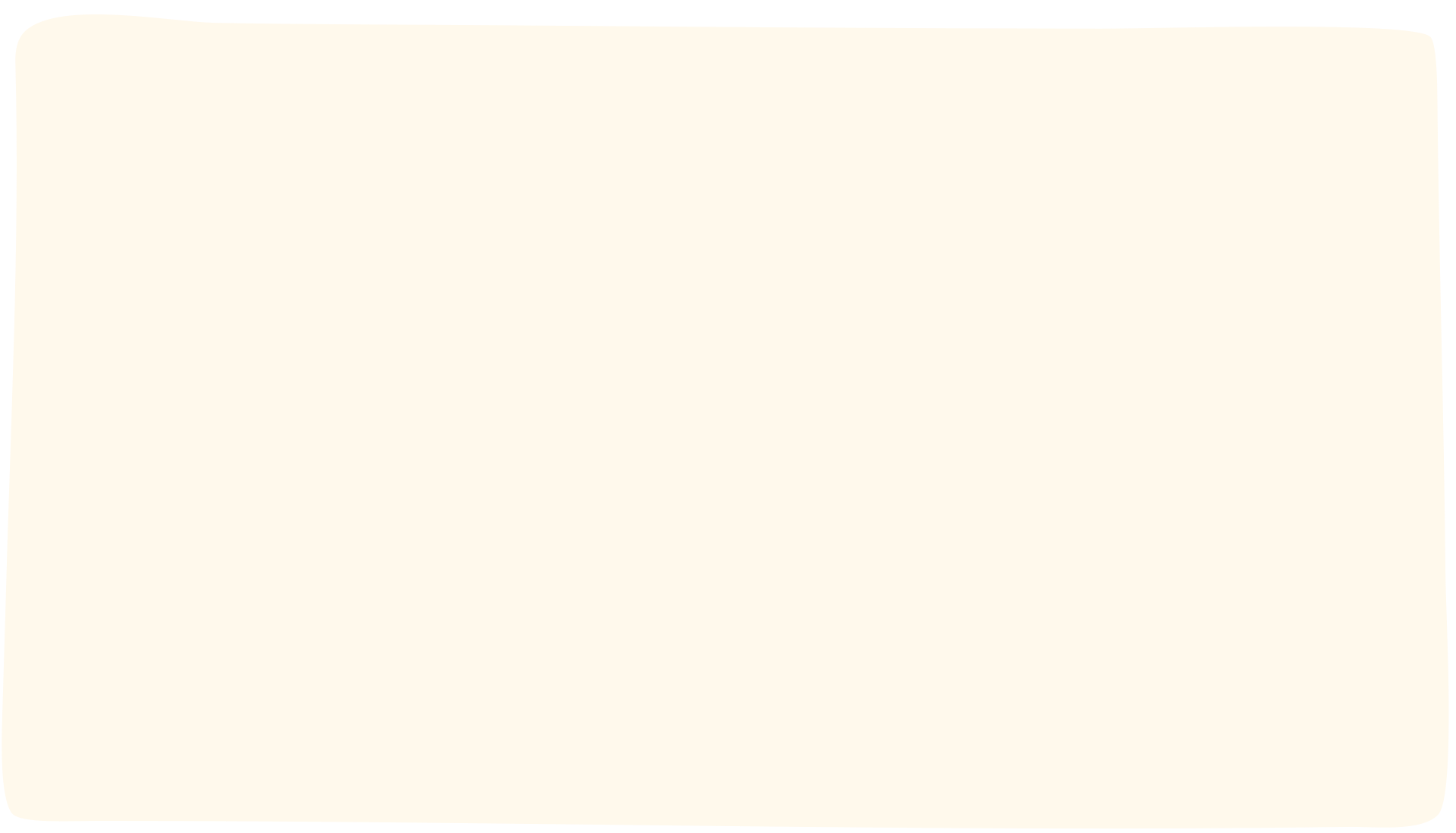 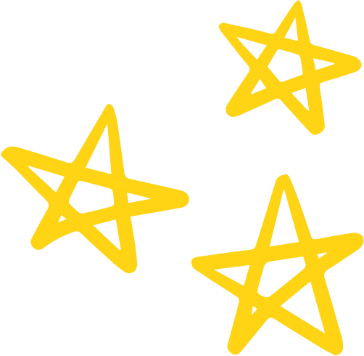 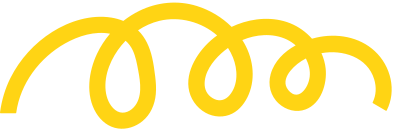 LUYỆN TẬP
Khi em cuộn nút cuộn chuột xuống dưới, màn hình làm việc sẽ thay đổi như thế nào?
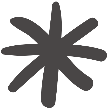 1. Sang trái
2. Sang phải
4. Xuống dưới
3. Lên trên
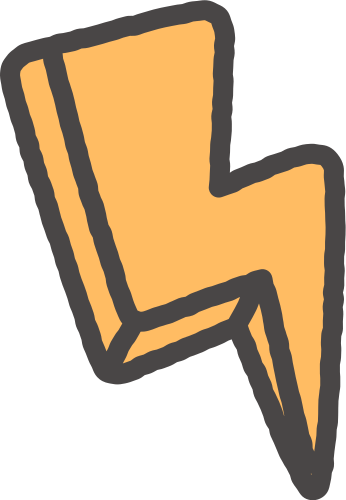 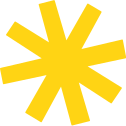 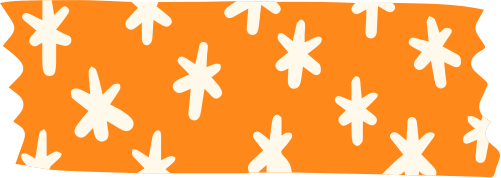 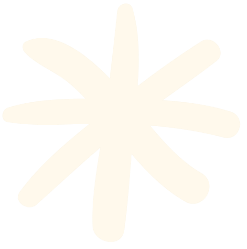 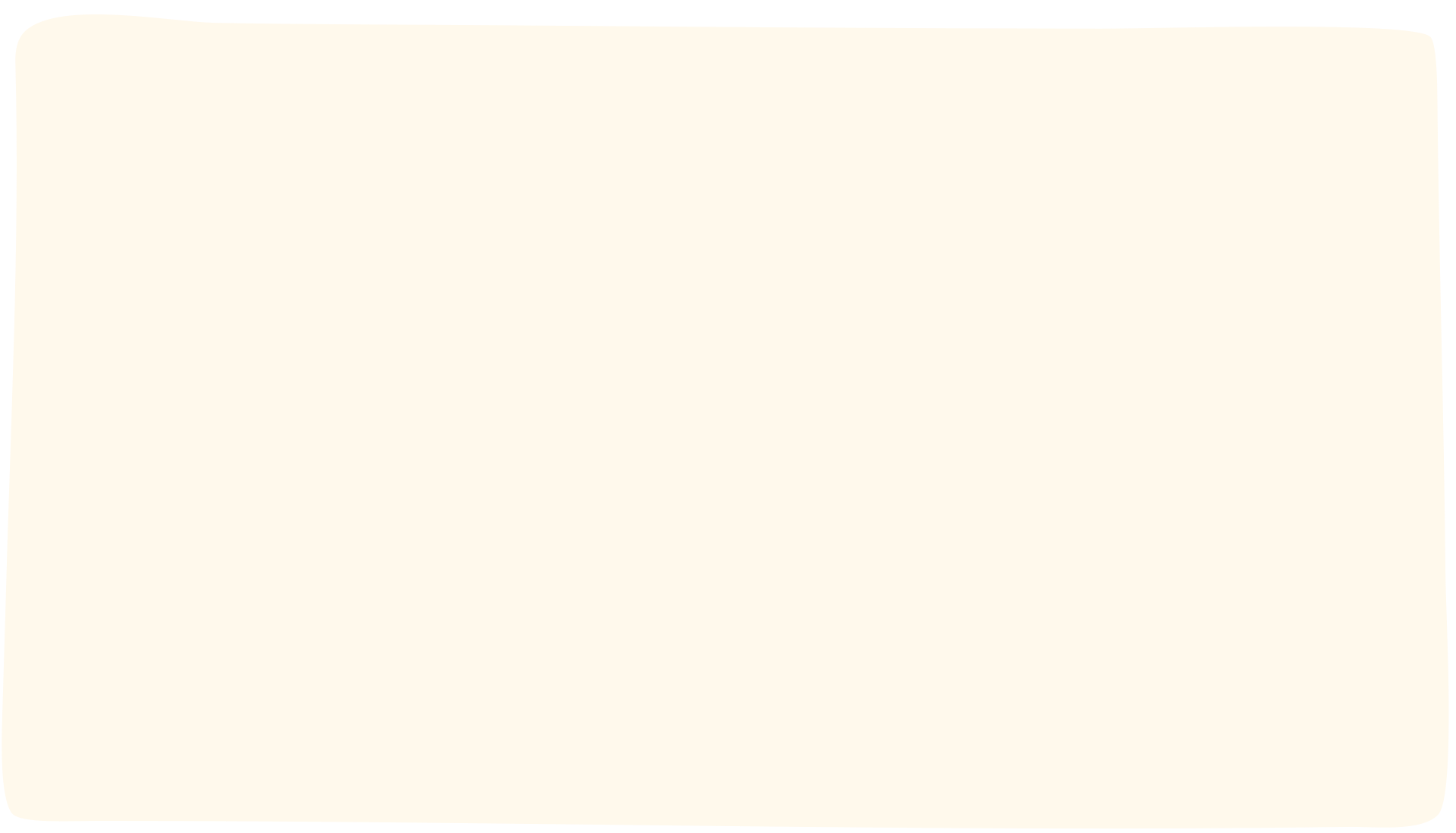 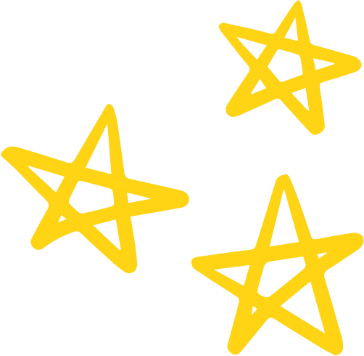 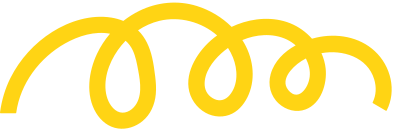 VẬN DỤNG
Trò chơi “Thử tài nhanh tay”
Luật chơi: 
Hai bạn sử dụng chuột để kích hoạt phần mềm trình chiếu.
Ai thực hiện thao tác đó nhanh hơn thì chiến thắng.
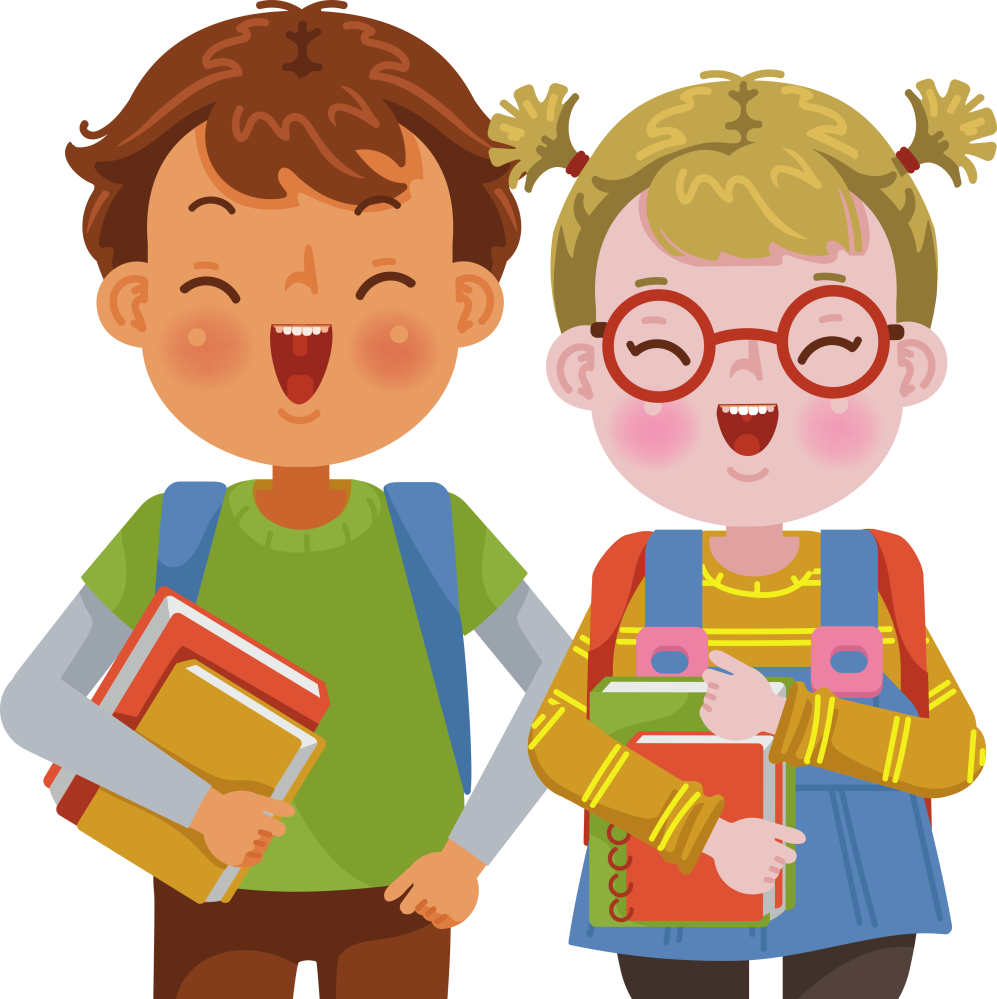 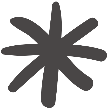 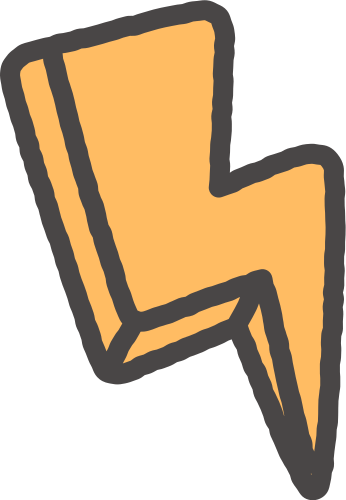 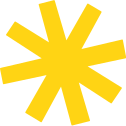 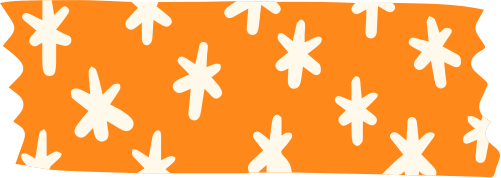 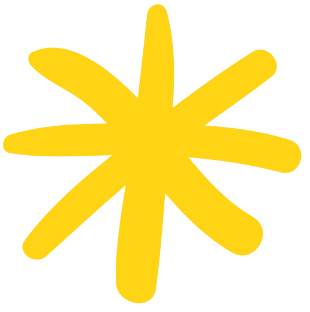 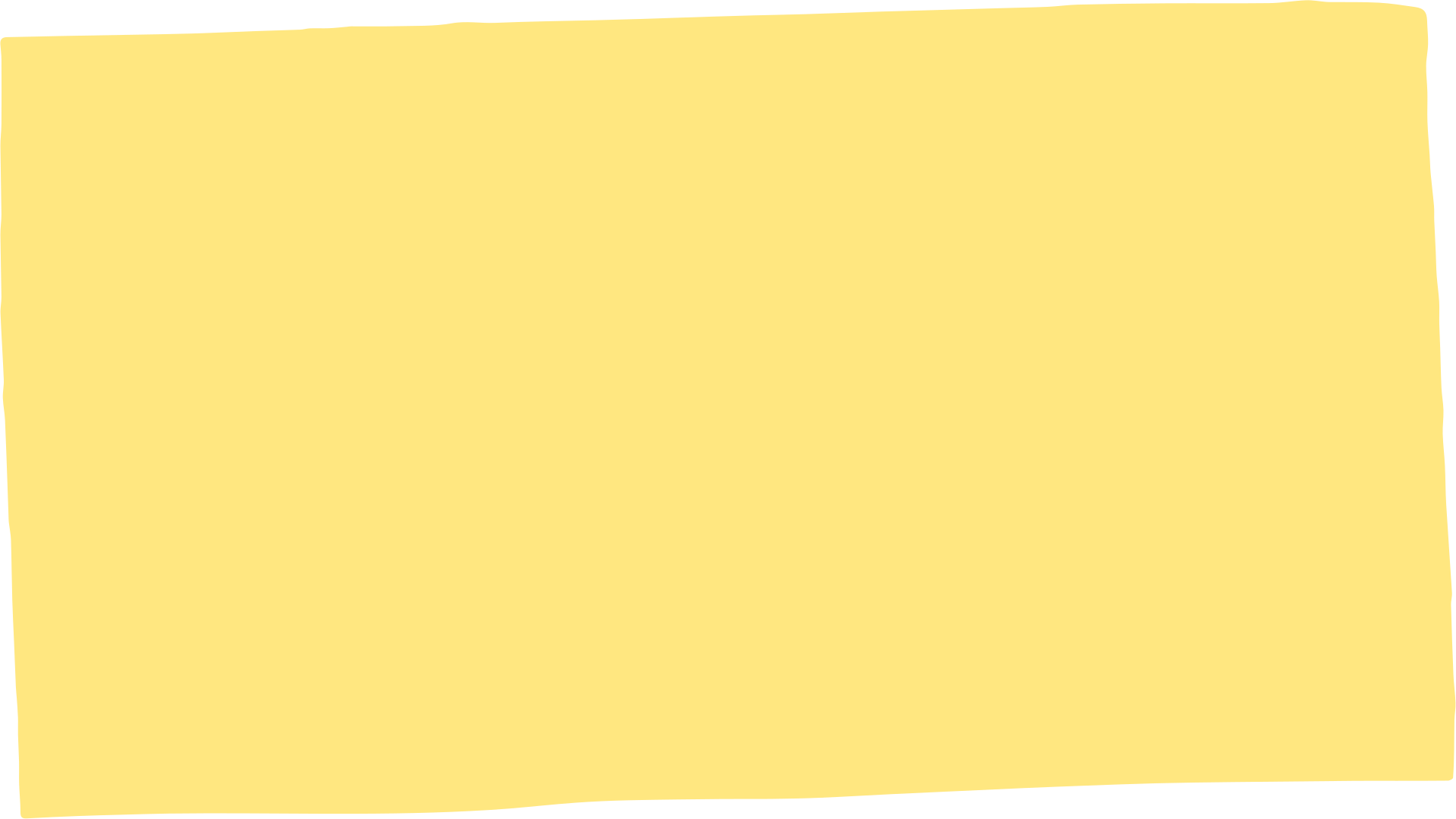 HƯỚNG DẪN VỀ NHÀ
Các em ôn tập lại nội dung của bài học ngày hôm nay
Hoàn thành các nhiệm vụ được giao
Soạn bài mới, Bài 2. Em luyện tập sử dụng chuột
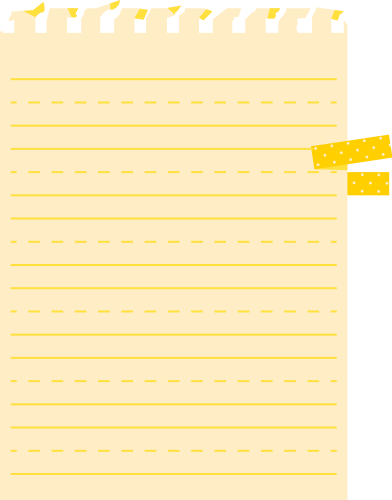 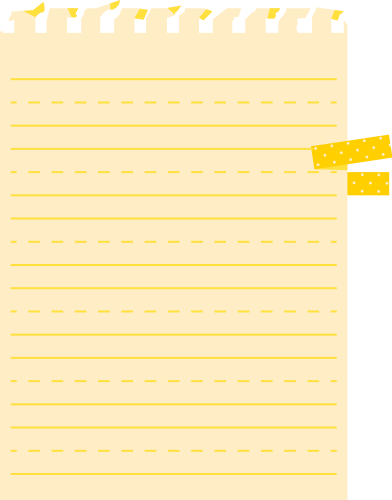 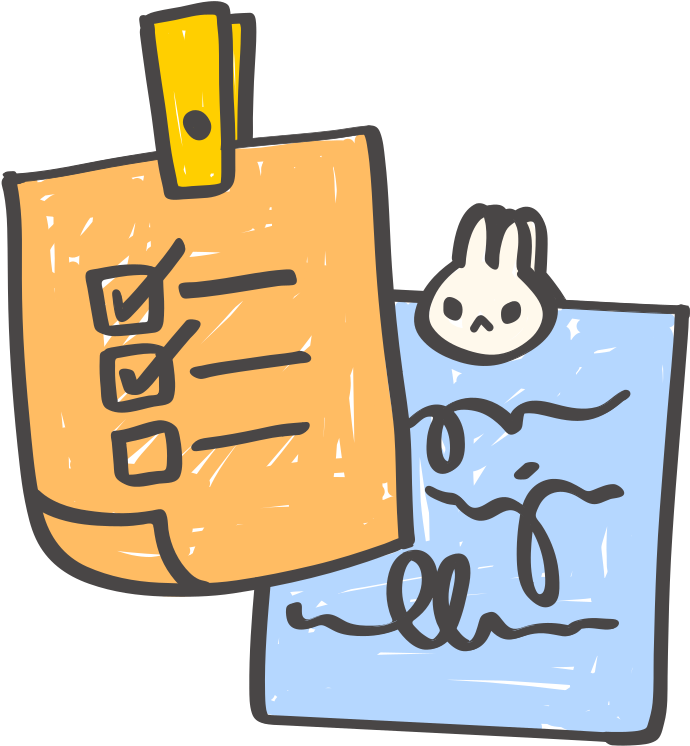 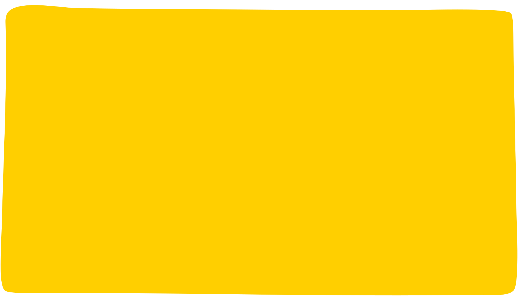 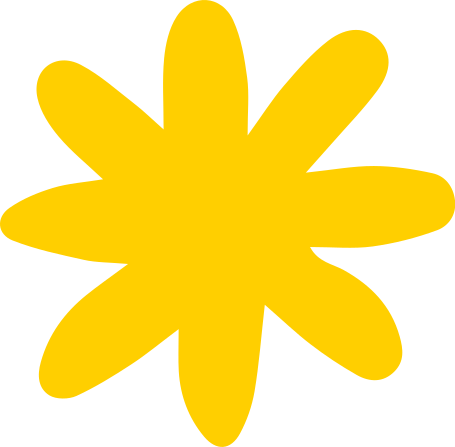 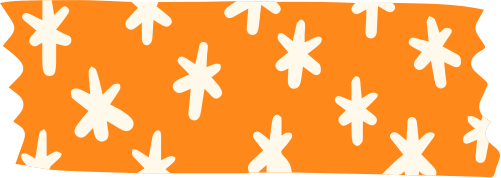 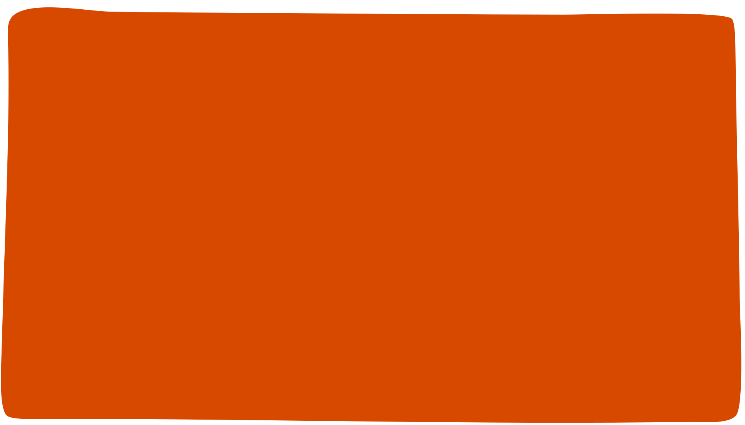 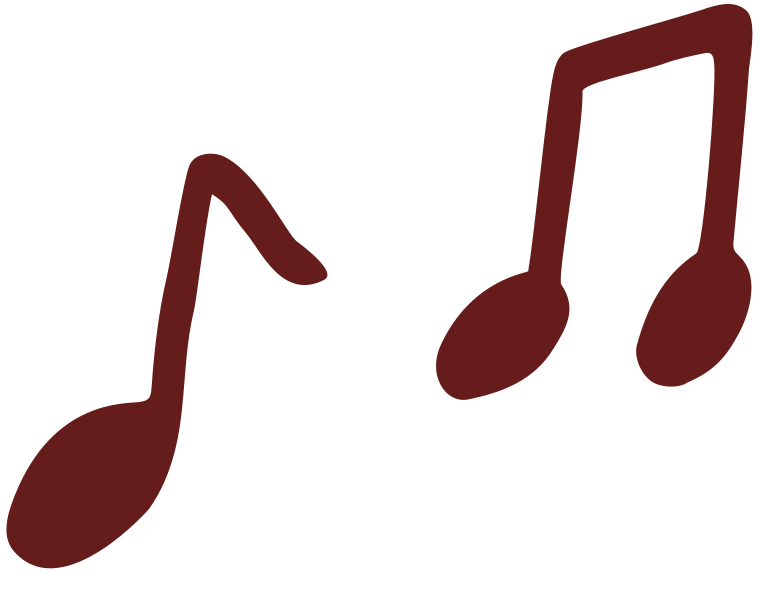 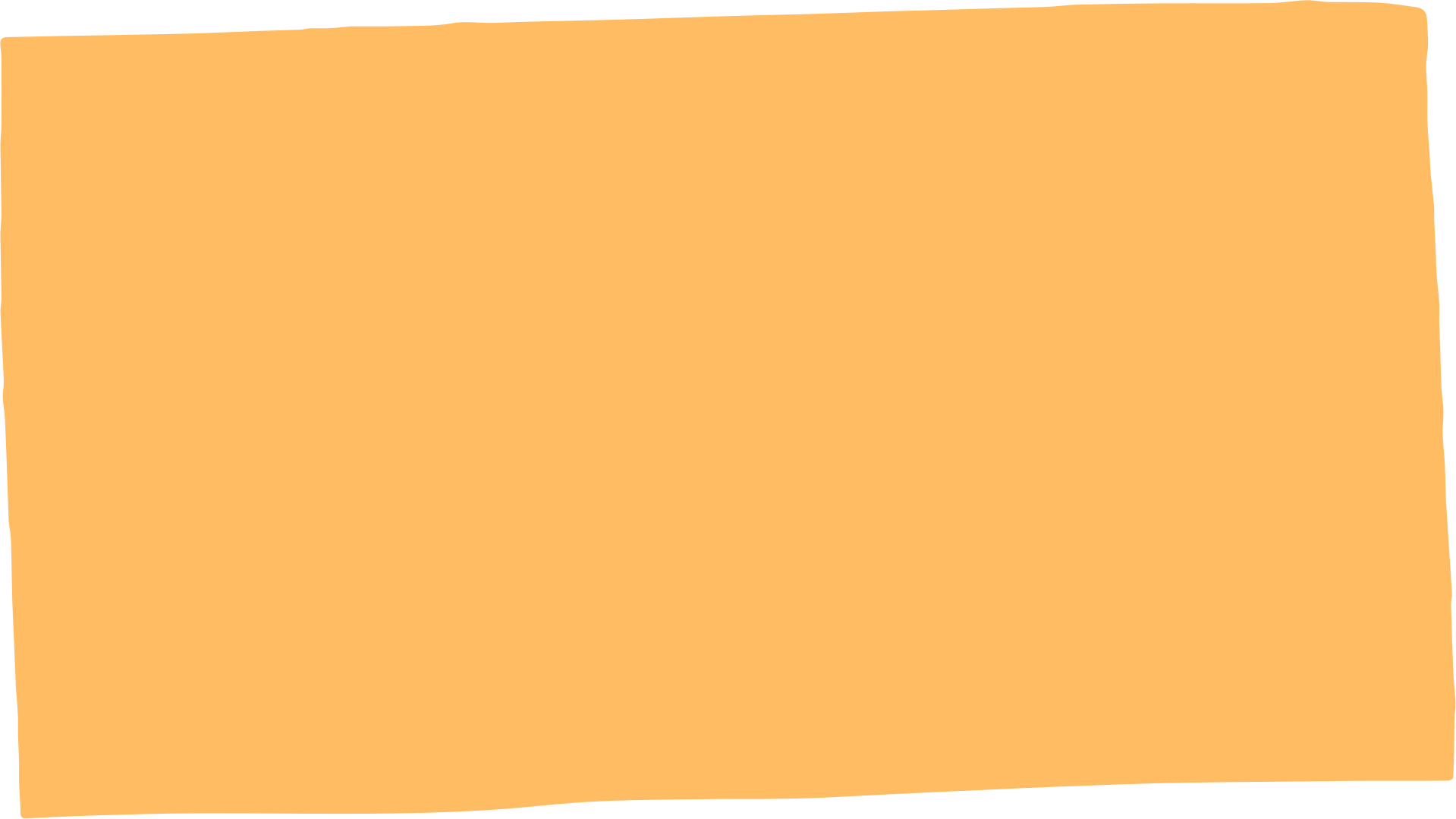 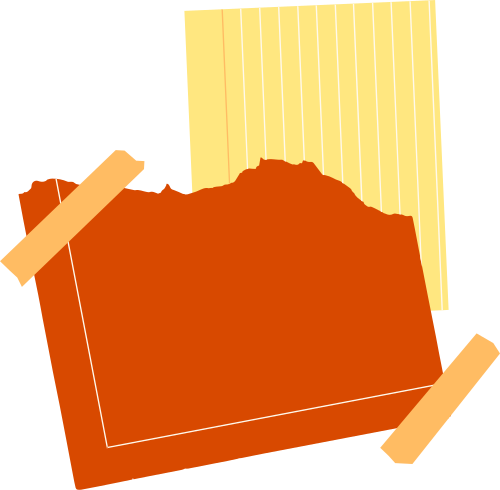 CẢM ƠN CÁC EM ĐÃ CHÚ Ý LẮNG NGHE BÀI GIẢNG!
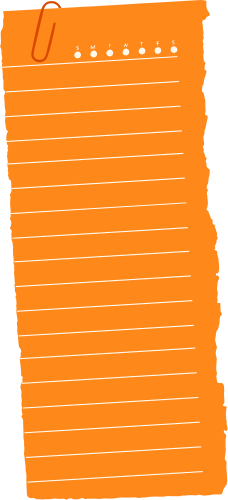 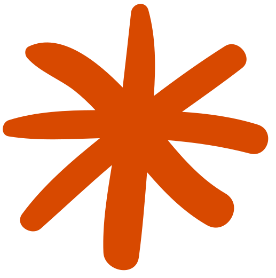 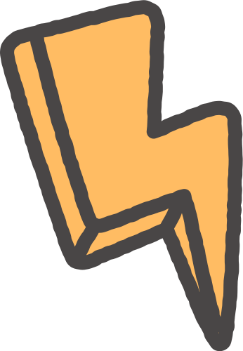 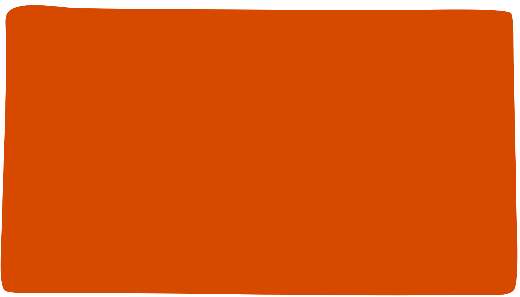 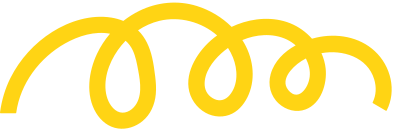